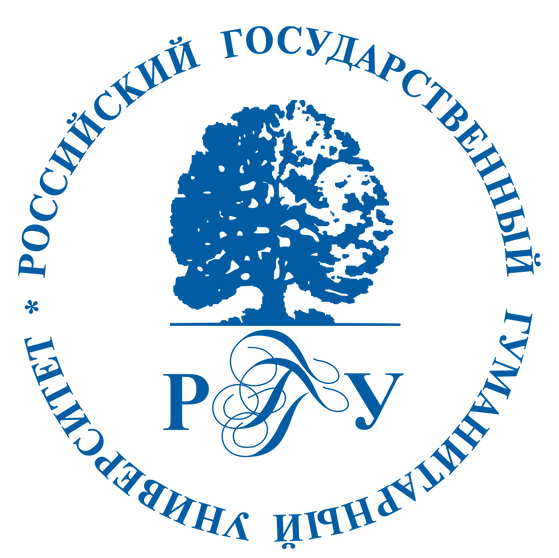 Ф А К У Л Ь Т Е Т	Р Е К Л А М Ы	И	С В Я З Е Й	С  О Б Щ Е С Т В Е Н Н О С Т Ь Ю
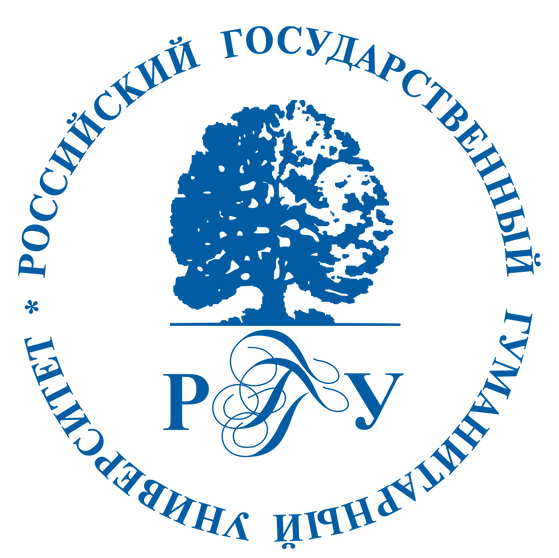 Факультет сегодня
Бакалавриат
42.03.01 Реклама и связи с общественностью
«Современные коммуникации и реклама»
«Реклама и связи с общественностью в цифровой среде»
«Маркетинговые коммуникации и маркетинг»
«Связи с общественностью и коммуникативные технологии»
«Социокультурный дизайн интегрированных коммуникаций»
42.03.05 Медиакоммуникации
«Медиакоммуникации и управление корпоративными медиа»
Ф А К У Л Ь Т Е Т
Ф А К У Л Ь Т ЕТ
С	О Б Щ Е С Т В Е Н Н О С Т Ь Ю
С	О Б Щ Е С Т В Е Н Н О С Т Ь Ю
Р Е К Л А МЫ Ы
Р Е К Л А М Ы
И
И
С В Я З ЕЙ Й
С В Я З Е Й
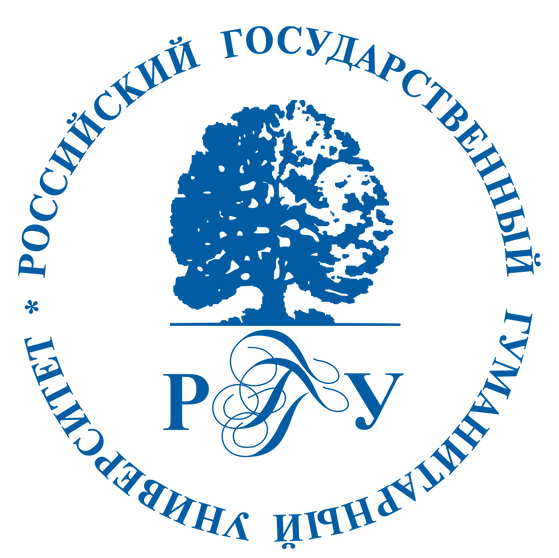 Магистратура
42.04.01 Реклама и связи с общественностью
«Управление брендом в рекламе и связях с общественностью»
«Управление коммуникациями на государственной и муниципальной службе»
«Медиатехнологии в современной коммуникативной индустрии»
«Интернет-коммуникации в рекламе и связях с общественностью»
«Социокультурн42.04.05 Медиакоммуникации
ый дизайн интегрированных коммуникаций»
«Инновационный медиаменеджмент и медиапродюсирование»
Ф А К У Л Ь Т Е Т
Ф А К У Л Ь Т Е Т
С	О Б Щ Е С Т В Е Н Н О С Т Ь Ю
С	О Б Щ Е С Т В Е Н Н О С Т Ь Ю
Р Е К Л А М Ы
Р Е К Л А М Ы
И
И
С В Я З Е Й
С В Я З Е Й
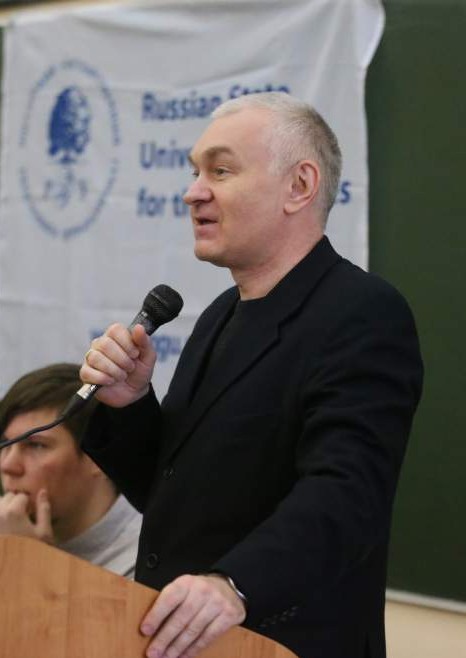 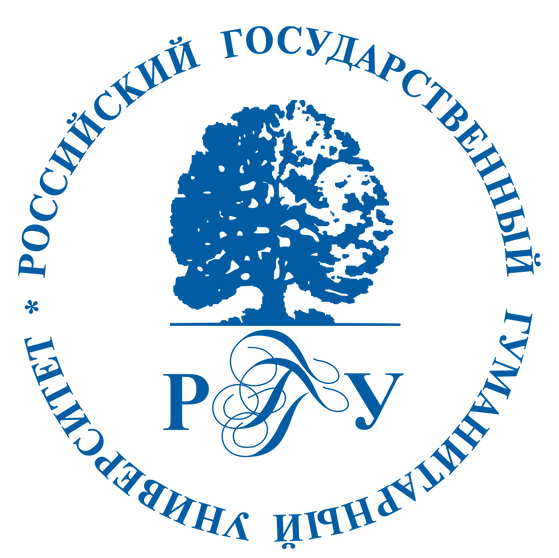 Декан факультета рекламы и связей с
общественностью, заведующий кафедрой
интегрированных коммуникаций и рекламы
Ф А К У Л Ь Т Е Т
Абаев Алан Лазаревич

Член Гильдии маркетологов
Награжден Орденским знаком Гильдии  маркетологов «За заслуги в маркетинге»
Председатель Комиссии АКАР по  профессионально-общественной  аккредитации
С	О Б Щ Е С Т В Е Н Н О С Т Ь Ю
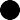 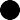 Р Е К Л А М Ы
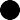 И
С В Я З Е Й
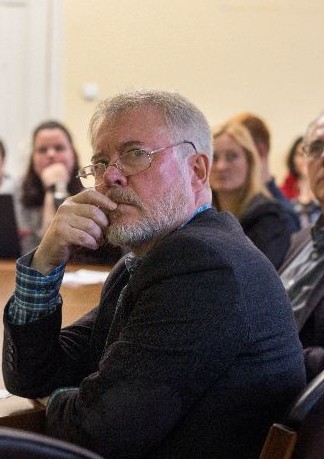 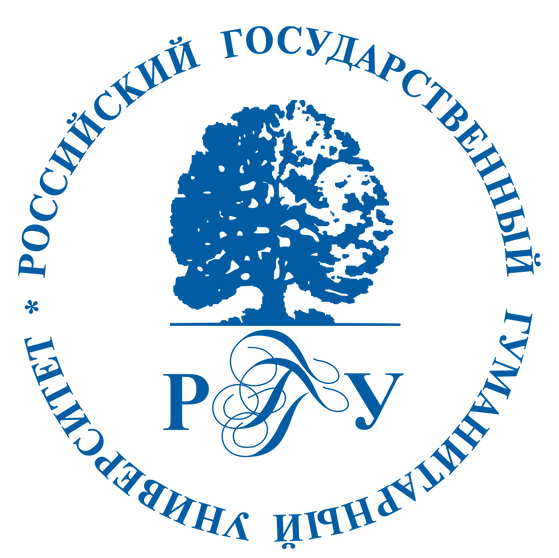 Заведующий кафедрой теории и
практики общественных связей, доктор  философских наук
Ф А К У Л Ь Т Е Т
Клягин Сергей Вячеславович

Руководитель и участник ряда профильных  коммуникационных кампаний и
научно-исследовательских проектов  Член редколлегии научного журнала  Russian Journal of Communication
С	О Б Щ Е С Т В Е Н Н О С Т Ь Ю
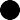 Р Е К Л А М Ы
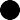 И
И
С В Я З Е Й
С В Я З Е Й
Координаторы факультета
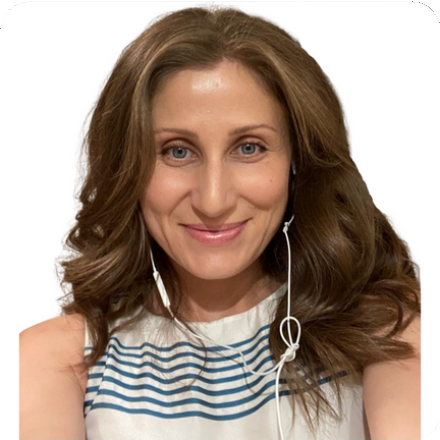 По учебно-методической работе  Насырова Елена Валерьевна

Кандидат политических наук
Доцент кафедры интегрированных  коммуникаций и рекламы
По организации практики
Джавршян Нана Размиковна

Кандидат филологических наук
Доцент кафедры	интегрированных  коммуникаций и рекламы
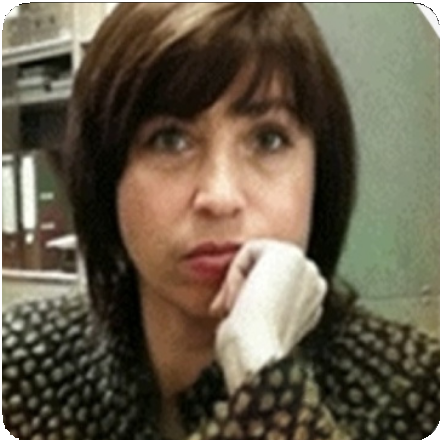 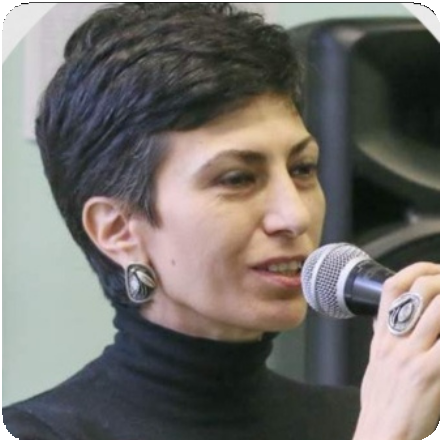 По работе со студентами
Черная Маргарита	Альбертовна

Кандидат технических наук
Доцент кафедры	интегрированных  коммуникаций и рекламы
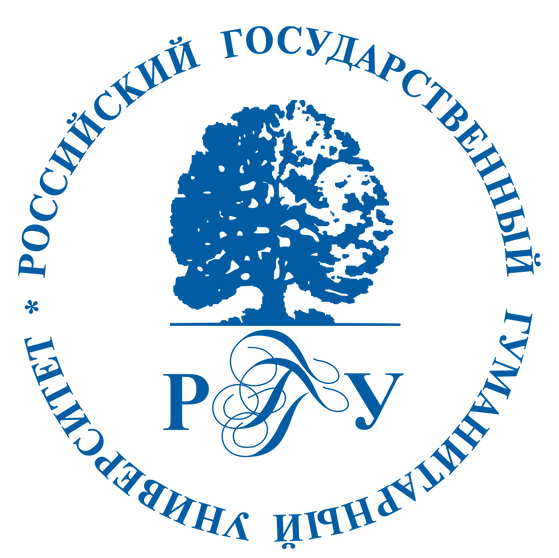 Ф А К У Л Ь Т Е Т
Р Е К Л А М Ы
И
С В Я З Е Й
С
О Б Щ Е С Т В Е Н Н О С Т Ь Ю
По профориентационной и проектной  деятельности
По магистратуре и работе с  иностранными студентами
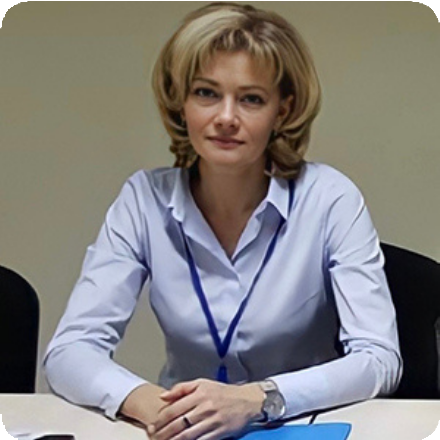 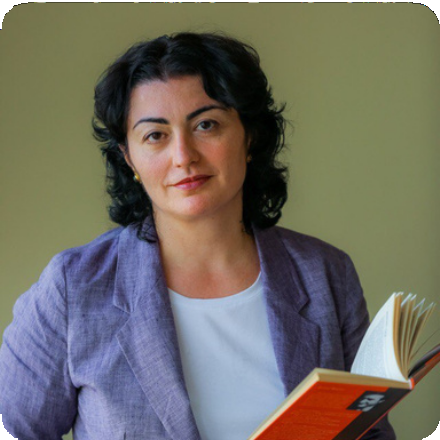 Лобанова Светлана Николаевна
Гуриева Мадина Таймуразовна
Кандидат экономических наук
Доцент кафедры интегрированных  коммуникаций и рекламы
Кандидат экономических наук
Доцент	кафедры интегрированных  коммуникаций и рекламы
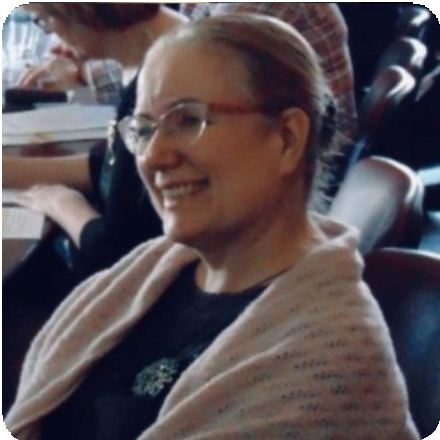 По научной работе

Голова Анна Георгиевна

Кандидат социологических наук
Доцент	кафедры интегрированных  коммуникаций и рекламы
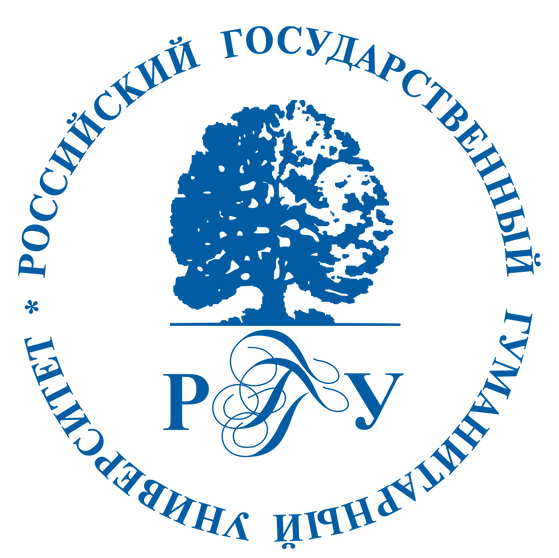 Ф А К У Л Ь Т Е Т
Р Е К Л А М Ы
И
С В Я З Е Й
С
О Б Щ Е С Т В Е Н Н О С Т Ь Ю
Профессорско-преподавательский состав
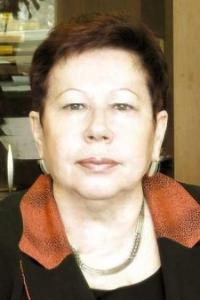 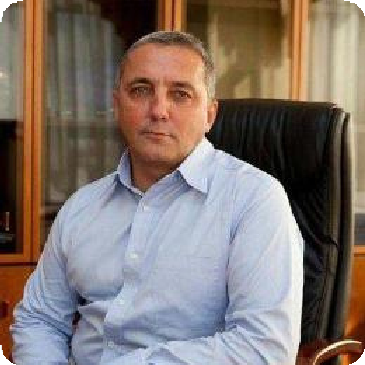 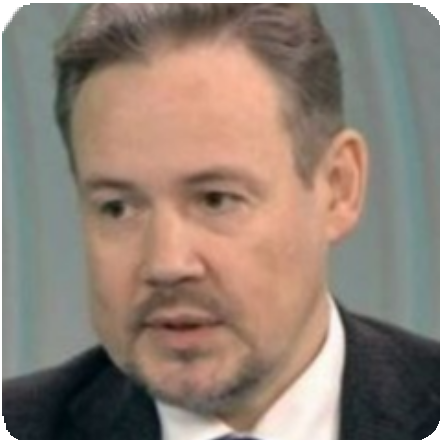 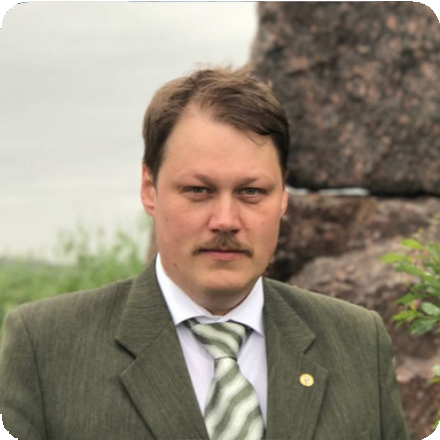 Иванюшин Д.В.
Малыгин А.В.
Лочан С.А
Боровикова Т.В.
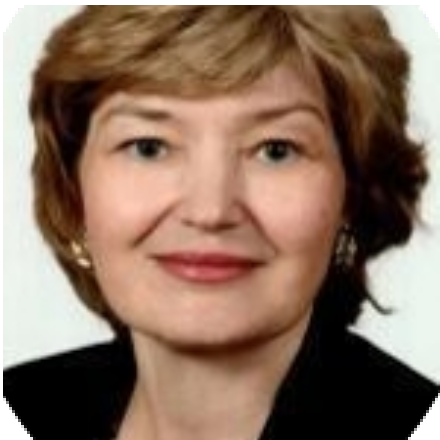 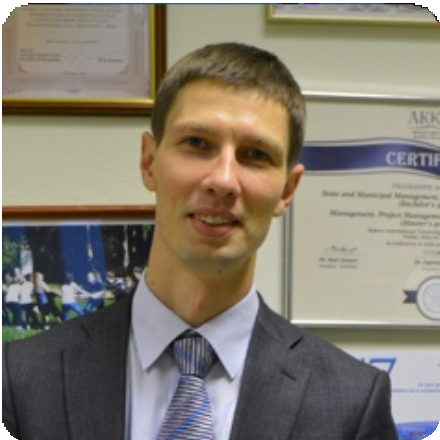 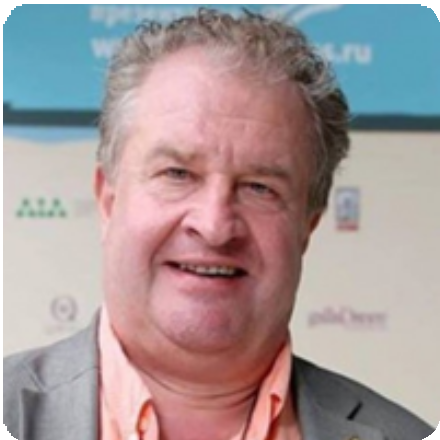 Кузьмина Е.Е.
Митрошин А.А
Евстафьев В.А.
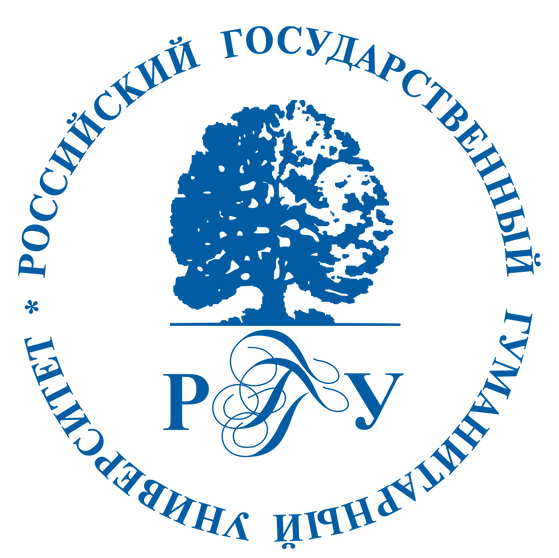 Ф А К У Л Ь Т Е Т
Р Е К Л А М Ы
И
С В Я З Е Й
С
О Б Щ Е С Т В Е Н Н О С Т Ь Ю
Преподаватели - представители рекламного бизнеса
Дмитрий Сендеров

Генеральный директор
коммуникационной	группы «СТРОНГ»
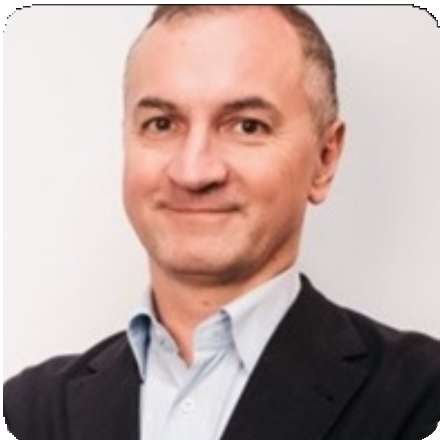 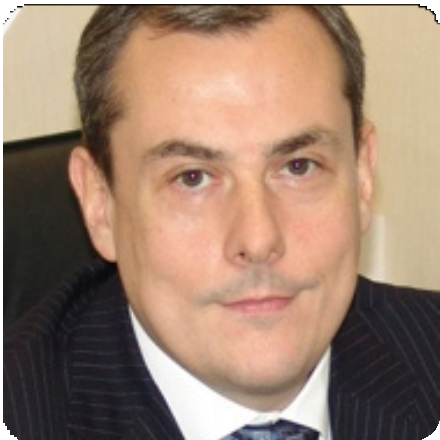 Евгений Балдин

Директор	по	стратегии и
исследованиям	в рекламном  агентстве Media		Instinct
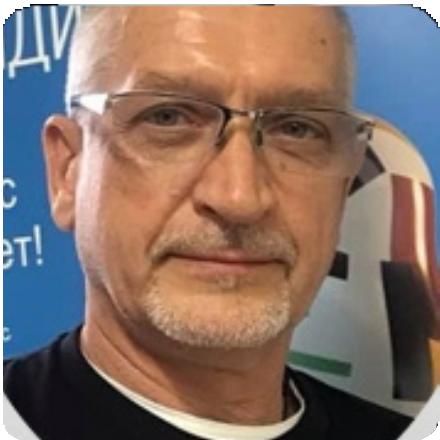 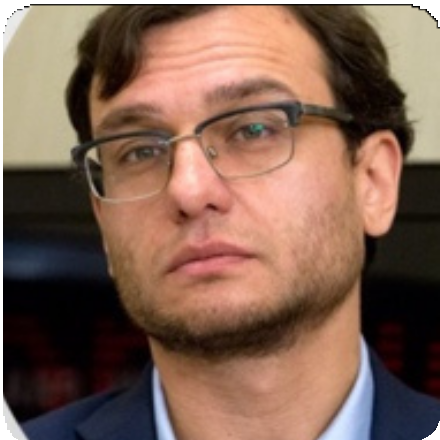 Сергей Леликов

Основатель и	владелец
международной	школы практического  брендинга	BRANDEFFECTS
Владимир Аветисян

Заместитель генерального директора  по развитию Государственного музея  Востока
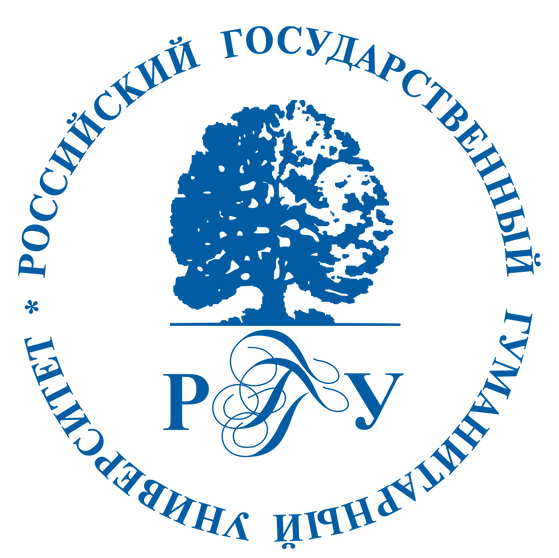 Ф А К У Л Ь Т Е Т
Р Е К Л А М Ы
И
С В Я З Е Й
С
О Б Щ Е С Т В Е Н Н О С Т Ь Ю
Учебно-методические издания преподавателей факультета
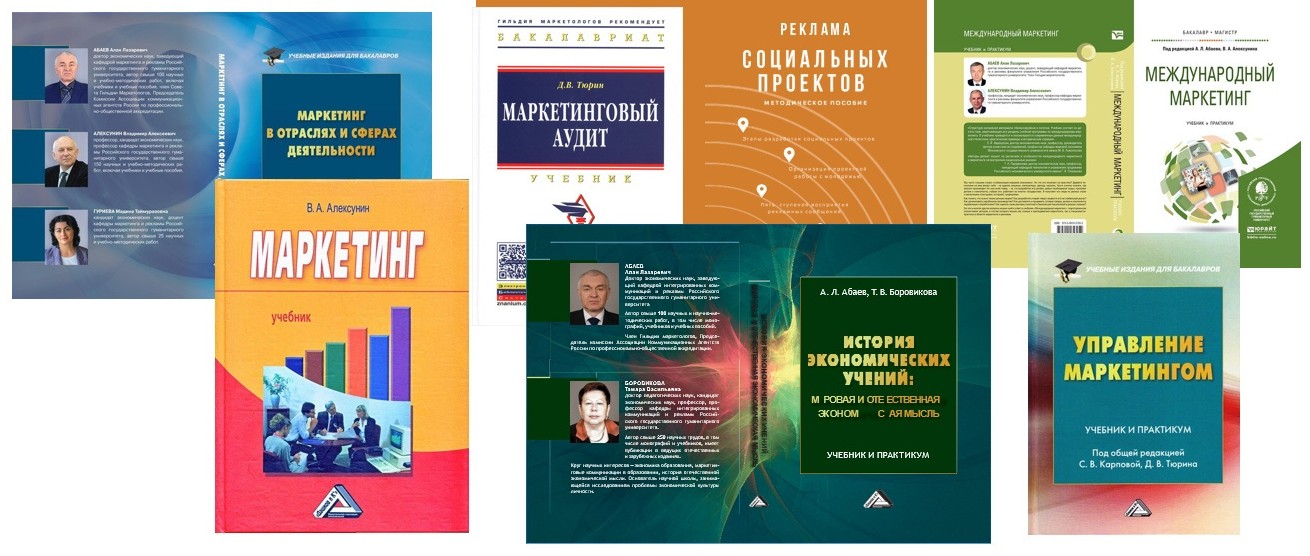 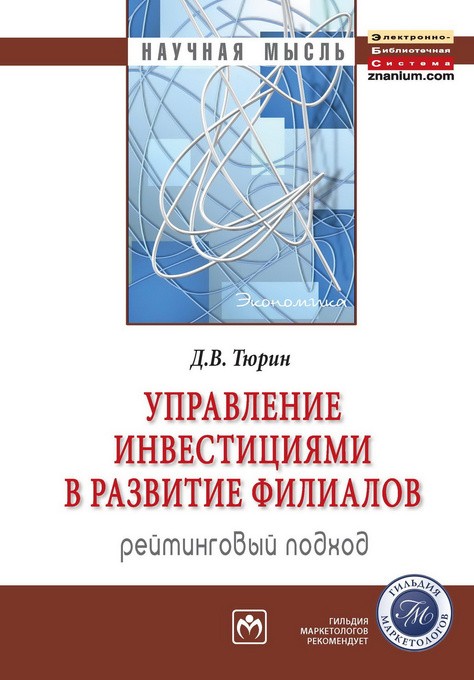 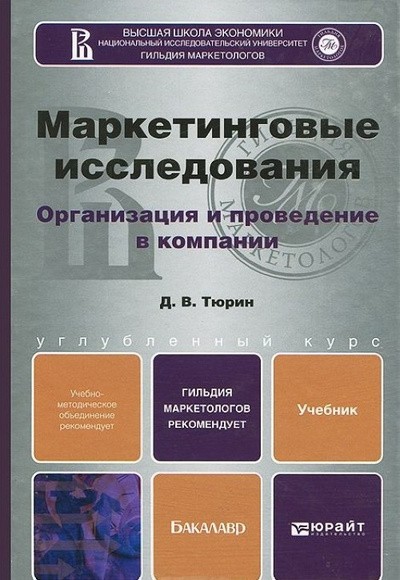 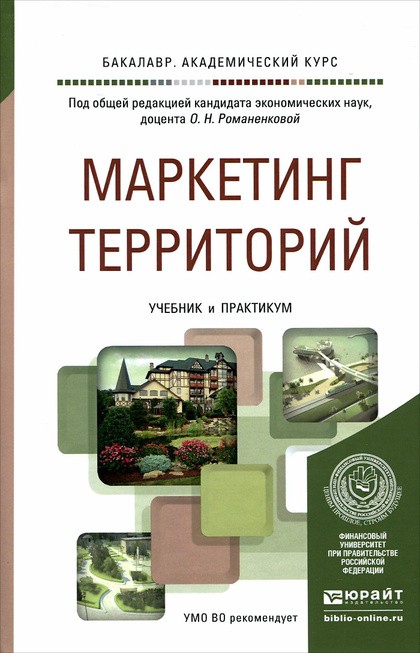 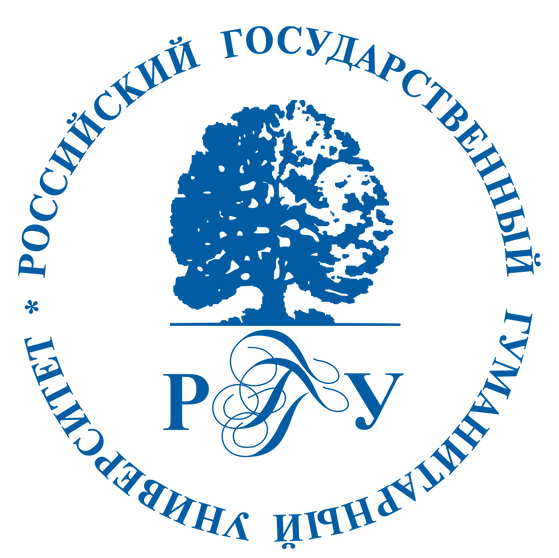 Ф А К У Л Ь Т Е Т
Р Е К Л А М Ы
И
С В Я З Е Й
С
О Б Щ Е С Т В Е Н Н О С Т Ь Ю
Центр проектной деятельности и  коммуникационных технологий
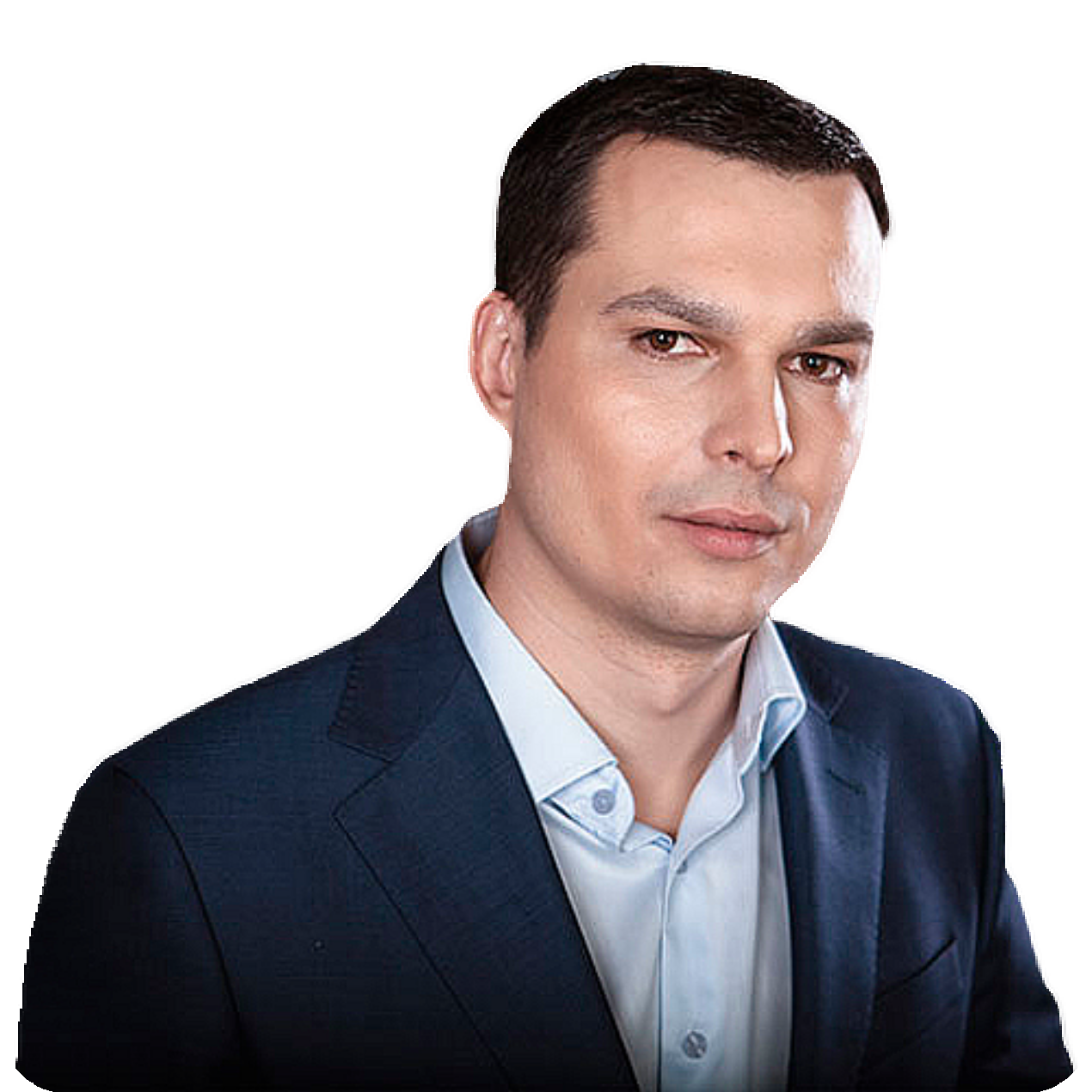 Задачи проектного центра:
Организация практики и стажировок  студентов
Проведение научных и отраслевых  исследований
Курирование студенческих проектов  Участие в конференциях и
профессиональных конкурсах
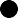 Михаил Болдырев
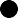 Директор ООО "Клондайк"  Руководитель проектного  центра
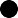 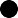 rsuh.digital
rsuhdigital
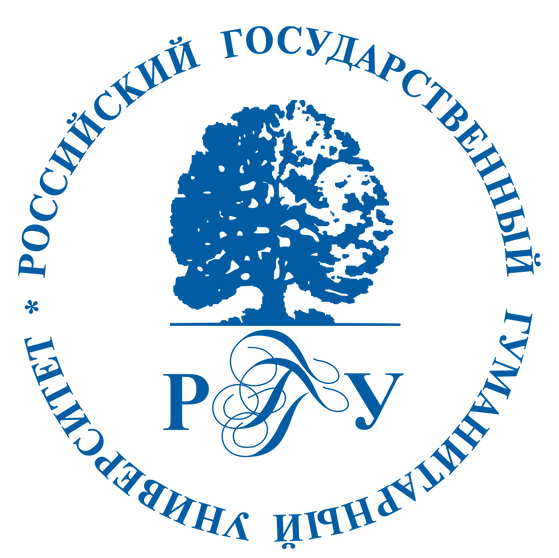 Ф А К У Л Ь Т Е Т
Р Е К Л А М Ы
И
С В Я З Е Й
С
О Б Щ Е С Т В Е Н Н О С Т Ь Ю
Руководители образовательных программ	42.03.01 Реклама и связи с общественностью. Бакалавриат
Реклама и связи с общественностью в  цифровой среде
Шитова Юлия Юрьевна
Доктор экономических наук
член Новой экономической ассоциации (РФ),  член Международной экономической
ассоциации (IEA), эксперт Российского фонда  фундаментальных исследований (РФФИ),
член Гильдии маркетологов
Современные коммуникации и реклама  Гуриева Мадина Таймуразовна

Кандидат экономических наук
Доцент кафедры интегрированных  коммуникаций и рекламы
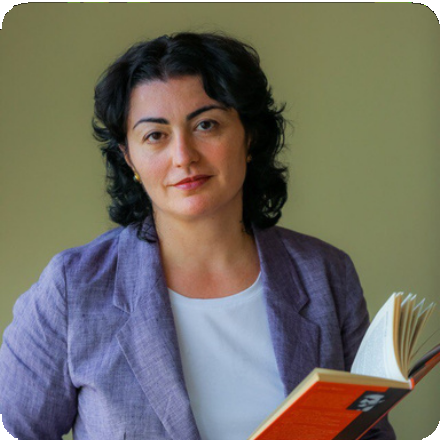 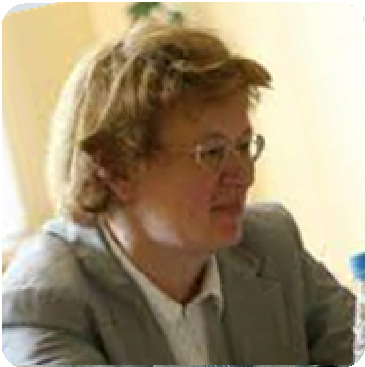 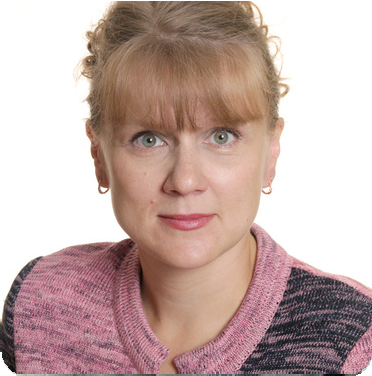 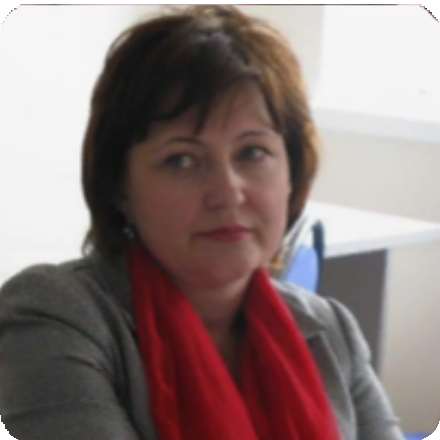 Маркетинговые коммуникации  и маркетинг
Часовская Людмила Александровна
Кандидат социологических наук
Член Российского общества социологов ,
Эксперт проекта Министерства и науки  Российской Федерации «Оценка
эффективности работы межрегиональных  центров компетенций (МЦК)»
Связи с общественностью и
коммуникативные технологии
Ольшанская Елена Владимировна

Кандидат философских наук
Доцент кафедры теории и практики  общественных связей
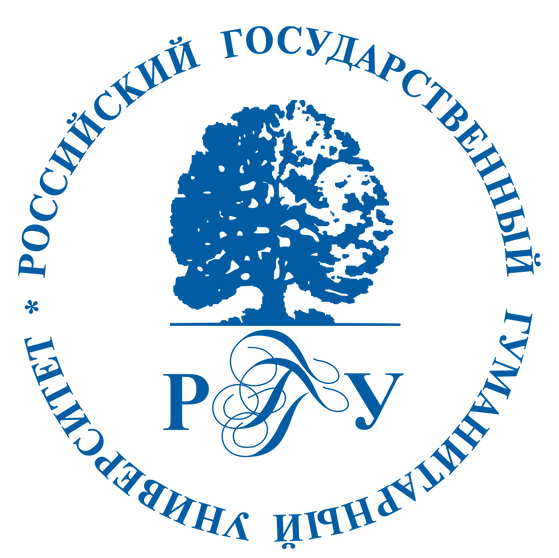 Ф А К У Л Ь Т Е Т
Р Е К Л А М Ы
И
С В Я З Е Й
С
О Б Щ Е С Т В Е Н Н О С Т Ь Ю
«Современные коммуникации и реклама» , «Маркетинговые коммуникации и маркетинг»,
«Реклама и связи с общественностью в цифровой» среде»
Мин. кол.  баллов
45
40
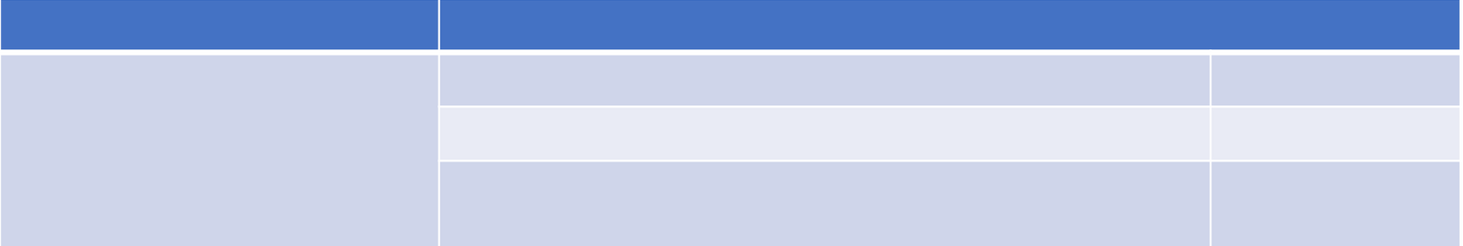 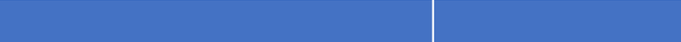 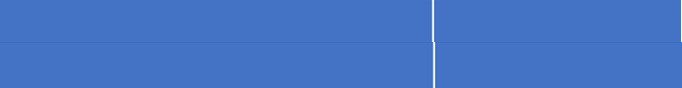 Перечень вступительных испытаний
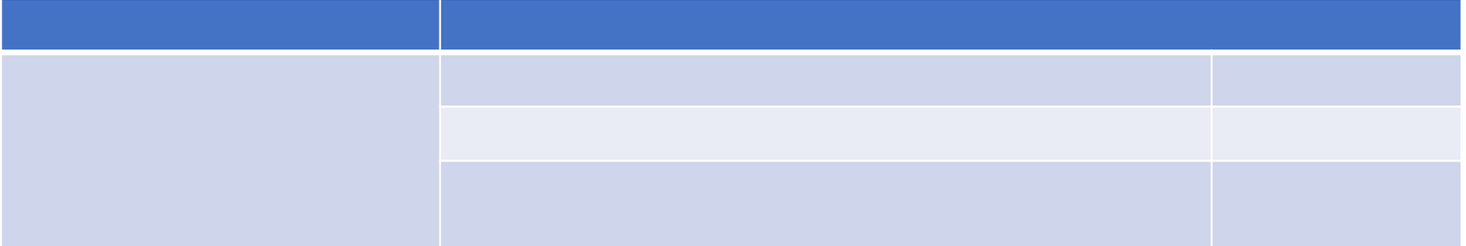 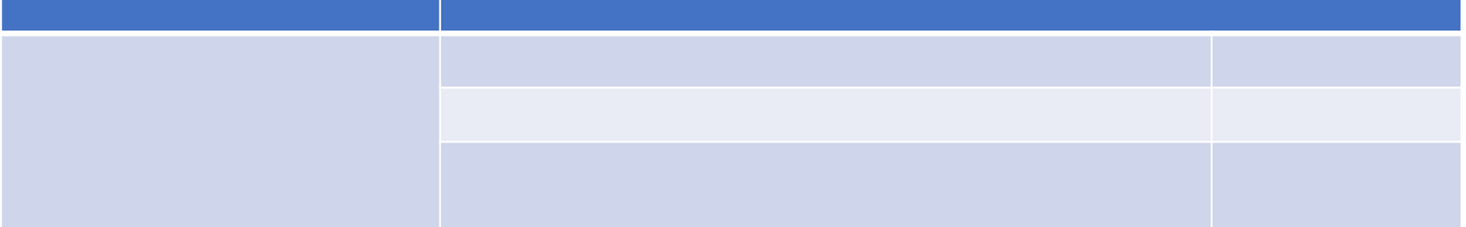 Обществознание – профильный предмет  Русский язык
По выбору поступающего:  Иностранный язык
История
Информатика
Реклама и связи с  общественностью  (бакалавриат)
40
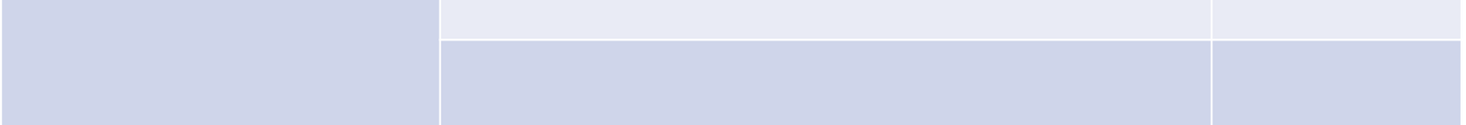 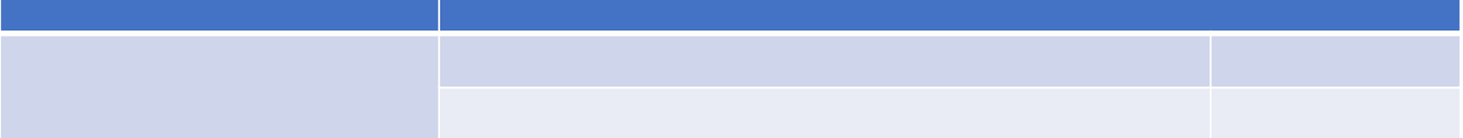 40
46
«Связи с общественностью и коммуникативные технологии»
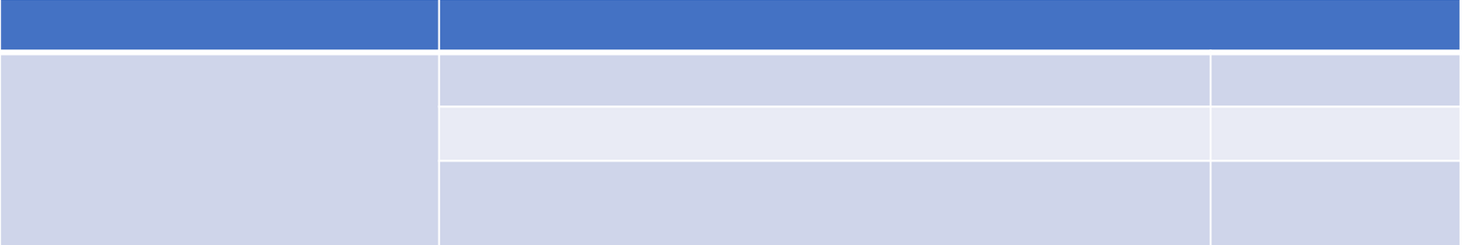 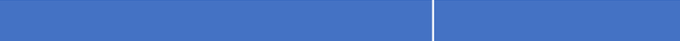 Мин. кол.  баллов
45
40
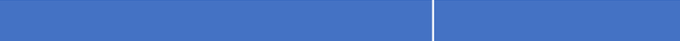 Перечень вступительных испытаний
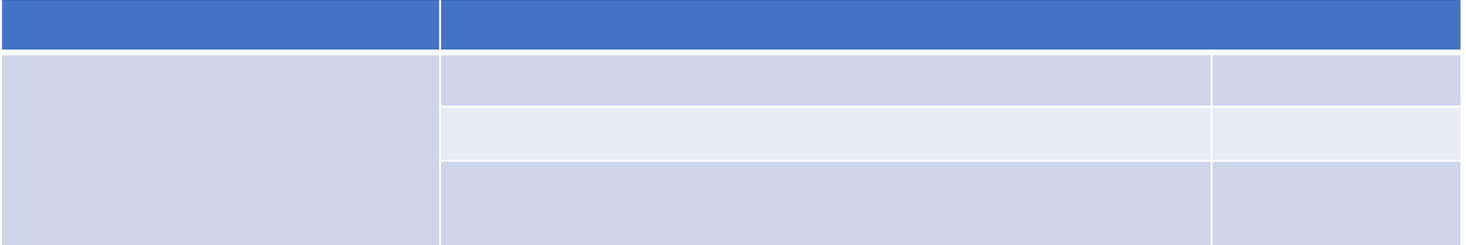 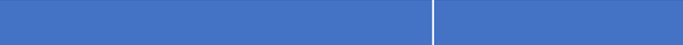 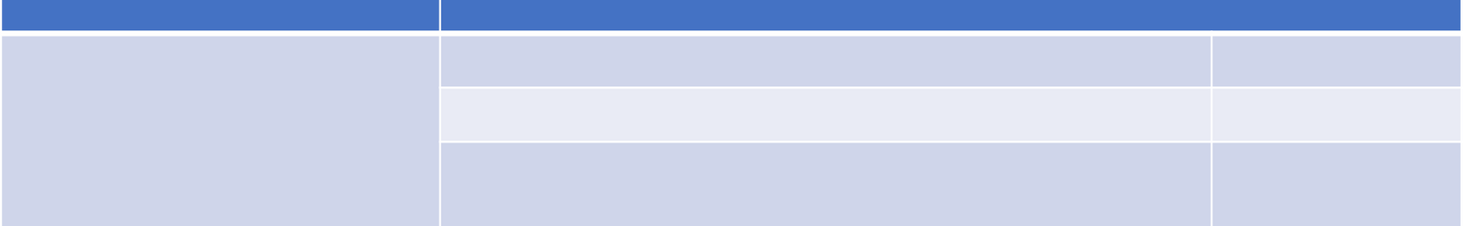 Обществознание – профильный предмет  Русский язык
Иностранный язык
Реклама и связи с  общественностью  (бакалавриат)
40
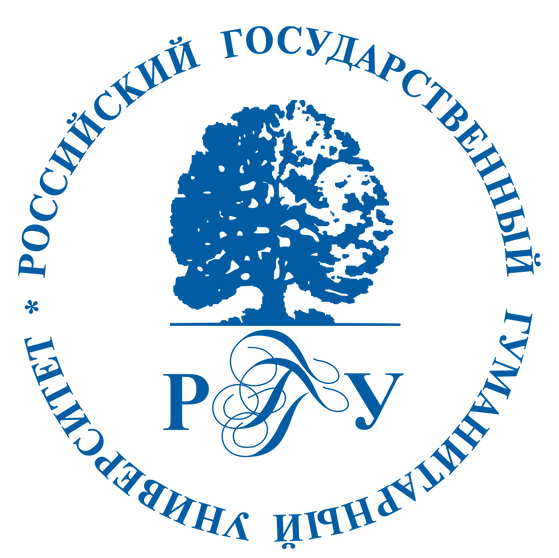 Ф А К У Л Ь Т Е Т
Р Е К Л А М Ы
И
С В Я З Е Й
С
О Б Щ Е С Т В Е Н Н О С Т Ь Ю
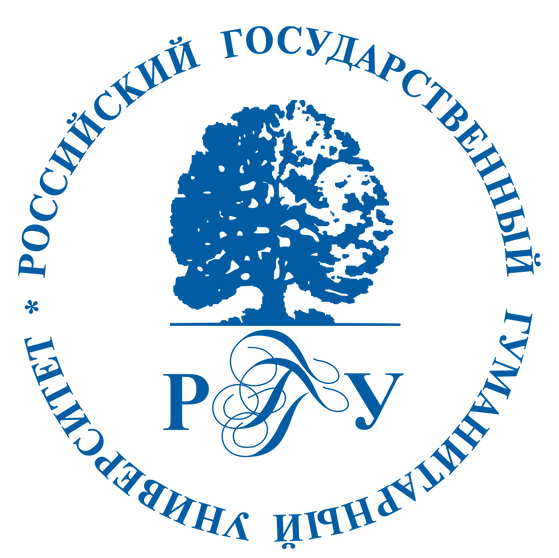 «Современные коммуникации и реклама»
Вашей будущей профессией  может стать:

Бренд-менеджер
Менеджер по видеорекламе  Копирайтер
Арт-директор
Креативный директор  Медиапланер
Креативный продюсер
Вы научитесь:

Чувствовать изменения в трендах  внешней среды;
Определять целевую аудиторию и  понимать её потребности
Разрабатывать рекламный продукт «под  ключ» (от замысла и концепции до
готовой рекламы)
Планировать и реализовывать рекламные  кампании в различный сферах
Определять эффективность рекламных  мероприятий и кампаний
Ф А К У Л Ь Т Е Т
Ф А К У Л Ь Т Е Т
Ф
А  К    У   СЛ  ОЬ
Т  БЕ
ЩТ
ЕР  СЕ  ТК  ВЛ  Е
А
Н  НМ
ОЫ
СИ   Т  ЬС  ЮВ
Я  З  Е  Й
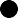 С	О Б Щ Е С Т В Е Н Н О С Т Ь Ю
С	О Б Щ Е С Т В Е Н Н О С Т Ь Ю
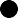 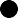 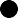 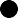 Р Е К Л А М Ы
Р Е К Л А М Ы
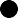 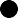 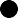 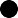 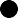 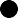 И
И
С В Я З Е Й
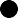 С В Я З Е Й
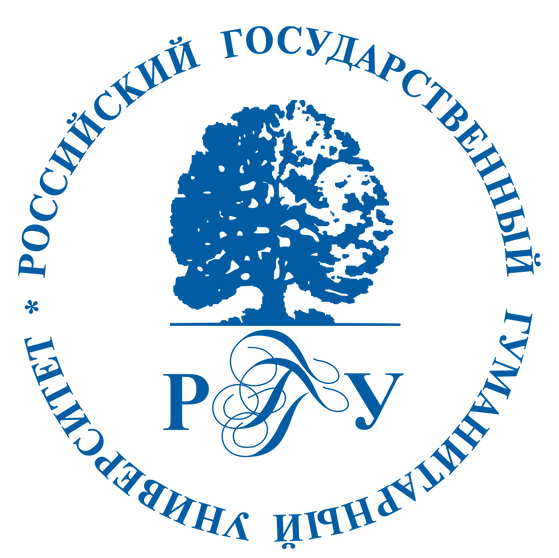 «Маркетинговые коммуникации и маркетинг»
Вашей будущей профессией  может стать:

Маркетолог
Специалист по стратегическому  планированию (стратег)
Бренд-менеджер
Менеджер по маркетингу и сбыту  продукции
Вы	научитесь:

Определять тренды в рекламе
Использовать основные приемы техники  активных продаж
Разрабатывать концепции продвижения  продукции
Интегрировать различные средства
продвижения в комплекс маркетинговых  коммуникаций
Выступать на публичных мероприятиях с  докладами и презентациями
Ф А К У Л Ь Т Е Т
Ф А К У Л Ь Т Е Т
Ф
А  К    У   СЛ  ОЬ
Т  БЕ
ЩТ
ЕР  СЕ  ТК  ВЛ  Е
А
Н  НМ
ОЫ
СИ   Т  ЬС  ЮВ
Я  З  Е  Й
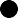 С	О Б Щ Е С Т В Е Н Н О С Т Ь Ю
С	О Б Щ Е С Т В Е Н Н О С Т Ь Ю
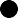 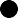 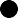 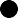 Р Е К Л А М Ы
Р Е К Л А М Ы
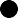 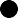 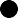 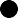 И
И
С В Я З Е Й
С В Я З Е Й
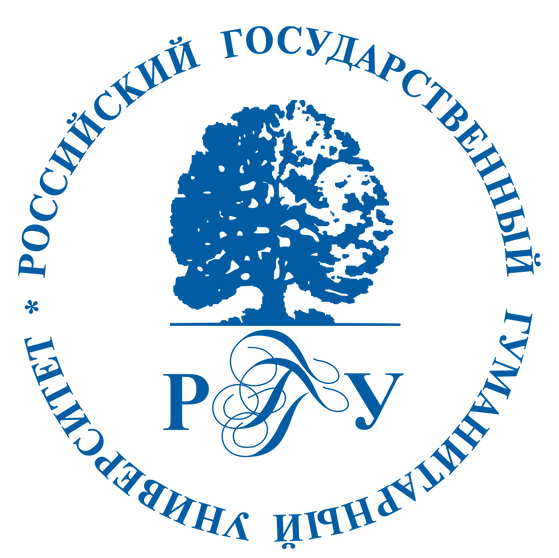 «Реклама и связи с общественностью в цифровой среде»
Вашей будущей профессией  может стать:

Контент-менеджер рекламных  проектов
Специалист информационно-  рекламного агентства
Специалист в области SMM
продвижения  Таргетолог
Вы	научитесь:

Рассчитывать показатели эффективности  рекламной кампании в интернете
Проводить мониторинг социальных сетей  Правилам работы с конфиденциальной
информацией в интернет-среде  Использовать профессиональную
терминологию в интернет-продвижении  Собирать семантическое ядро сайта
Работать с профессиональными
компьютерными программами в рамках  проведения анализа и продвижения
рекламной кампании
Ф А К У Л Ь Т Е Т
Ф А К У Л Ь Т Е Т
Ф
А  К    У   СЛ  ОЬ
Т  БЕ
ЩТ
ЕР  СЕ  ТК  ВЛ  Е
А
Н  НМ
ОЫ
СИ   Т  ЬС  ЮВ
Я  З  Е  Й
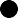 С	О Б Щ Е С Т В Е Н Н О С Т Ь Ю
С	О Б Щ Е С Т В Е Н Н О С Т Ь Ю
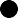 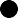 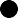 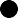 Р Е К Л А М Ы
Р Е К Л А М Ы
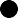 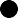 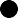 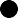 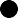 И
И
С В Я З Е Й
С В Я З Е Й
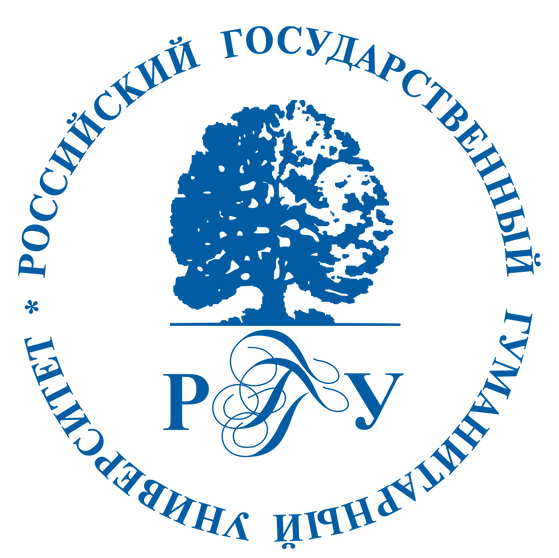 «Связи с общественностью и коммуникативные  технологии»
Вы	научитесь:	Вы будете работать:
Ф А К У Л Ь Т Е Т
Ф А К У Л Ь Т Е Т
Ф
А  К    У   СЛ  ОЬ
Т  БЕ
ЩТ
ЕР  СЕ  ТК  ВЛ  Е
А
Н  НМ
ОЫ
СИ   Т  ЬС  ЮВ
Я  З  Е  Й
Ориентироваться в актуальных глобальных  трендах и тенденциях коммуникативной
индустрии
Заниматься аналитической и
исследовательской деятельностью в сфере  коммуникаций и связей с общественностью  Эффективно использовать на практике
базовые PR-инструменты
Создавать различные виды PR-текстов;  Организовывать специальные события;
Выстраивать процесс эффективной  коммуникации
в отечественных и зарубежных  коммуникационных агентствах  во внутренних службах по PR и
внешним связям коммерческих и  некоммерческих организаций
в пресс-службах и СМИ
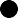 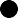 С	О Б Щ Е С Т В Е Н Н О С Т Ь Ю
С	О Б Щ Е С Т В Е Н Н О С Т Ь Ю
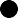 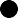 Р Е К Л А М Ы
Р Е К Л А М Ы
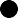 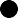 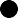 И
И
С В Я З Е Й
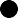 С В Я З Е Й
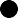 42.03.01 Реклама и связи с общественностью. Бакалавриат«Конструирование инновационного медиапродукта»
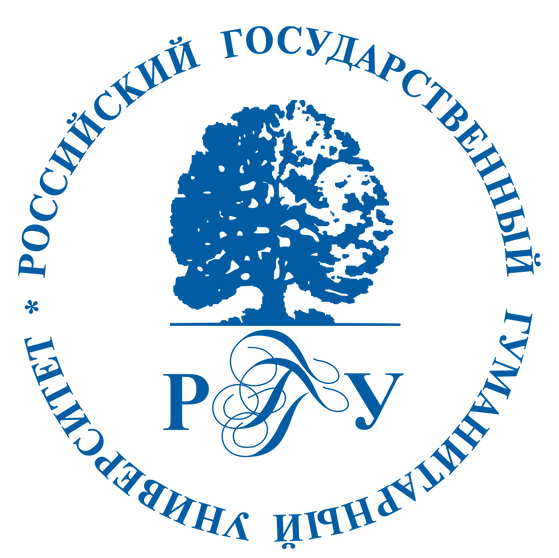 Ф А К У Л Ь Т Е Т
Руководитель образовательной программы
Аксеновский  Дмитрий Иванович

Кандидат философских наук
Доцент кафедры теории и практики общественных связей
С	О Б Щ Е С Т В Е Н Н О С Т Ь Ю
Р Е К Л А М Ы
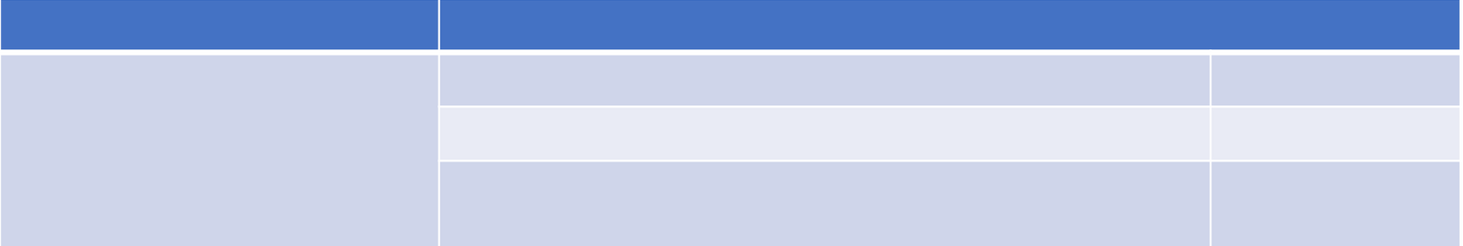 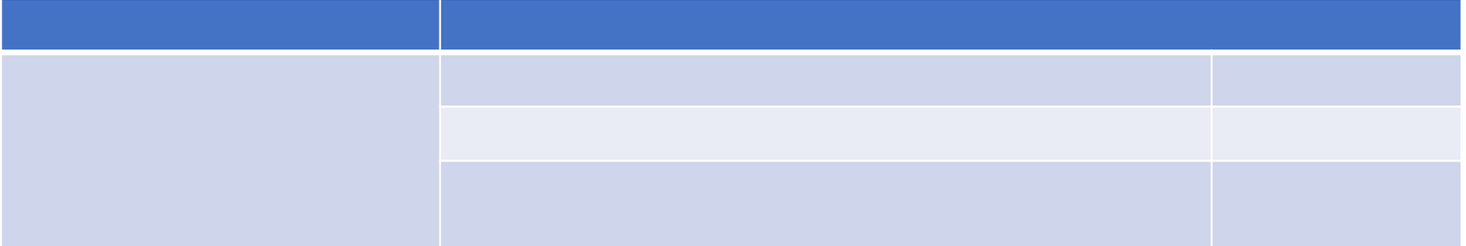 Перечень вступительных испытаний
Мин. кол. 
баллов
40
40

40
40
Обществознание – профильный предмет  Русский язык
По выбору поступающего:  

Иностранный язык
История
И
Реклама и связи с  общественностью  (бакалавриат)
С В Я З Е Й
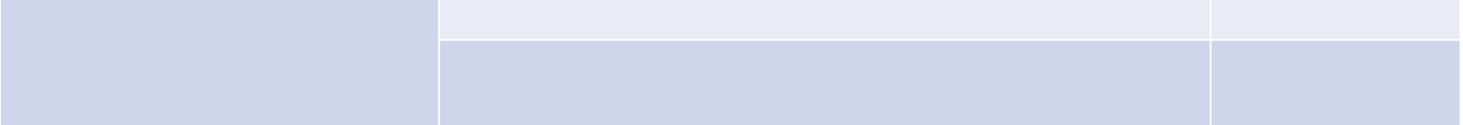 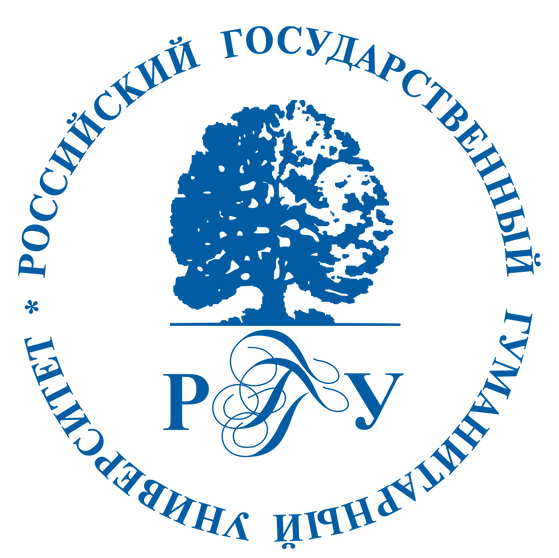 «Конструирование инновационного медиапродукта»
Вашей будущей профессией  может стать:
Вы	научитесь:
Ф А К У Л Ь Т Е Т
Ф А К У Л Ь Т Е Т
Ф
А  К    У   СЛ  ОЬ
Т  БЕ
ЩТ
ЕР  СЕ  ТК  ВЛ  Е
А
Н  НМ
ОЫ
СИ   Т  ЬС  ЮВ
Я  З  Е  Й
мониторить информационное поле и проводить медиааудит
разрабатывать визуальную и текстовую часть медиапродукта
организовывать информационное сопровождение событий
управлять инновационными медиапроектами
медиадизайнер
медианалитик
медиа-менеджер
лидер команды (тимлид) по развитию медиапродуктов
предприниматель в сфере медиа
С	О Б Щ Е С Т В Е Н Н О С Т Ь Ю
С	О Б Щ Е С Т В Е Н Н О С Т Ь Ю
Р Е К Л А М Ы
Р Е К Л А М Ы
И
И
С В Я З Е Й
С В Я З Е Й
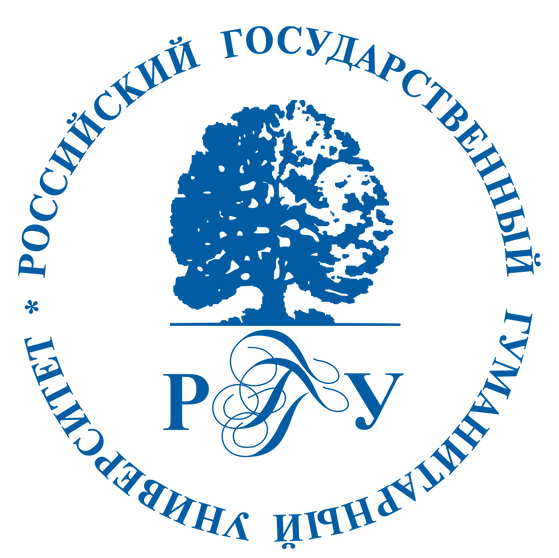 42.03.05 "Медиакоммуникации"
"Медиакоммуникации и управление	корпоративными медиа"
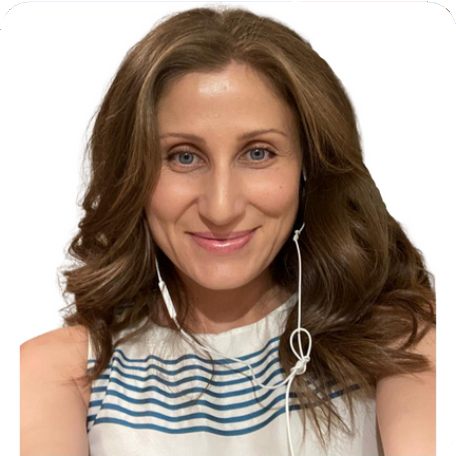 Руководитель образовательной программы  Насырова Елена Валерьевна

Кандидат политических наук
Доцент кафедры	интегрированных коммуникаций  и рекламы
Ф А К У Л Ь Т Е Т
Ф А К У Л Ь Т Е Т
Ф
А  К    У   СЛ  ОЬ
Т  БЕ
ЩТ
ЕР  СЕ  ТК  ВЛ  Е
А
Н  НМ
ОЫ
СИ   Т  ЬС  ЮВ
Я  З  Е  Й
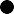 С	О Б Щ Е С Т В Е Н Н О С Т Ь Ю
С	О Б Щ Е С Т В Е Н Н О С Т Ь Ю
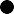 Р Е К Л А М Ы
Р Е К Л А М Ы
Мин. кол.  баллов
40
40
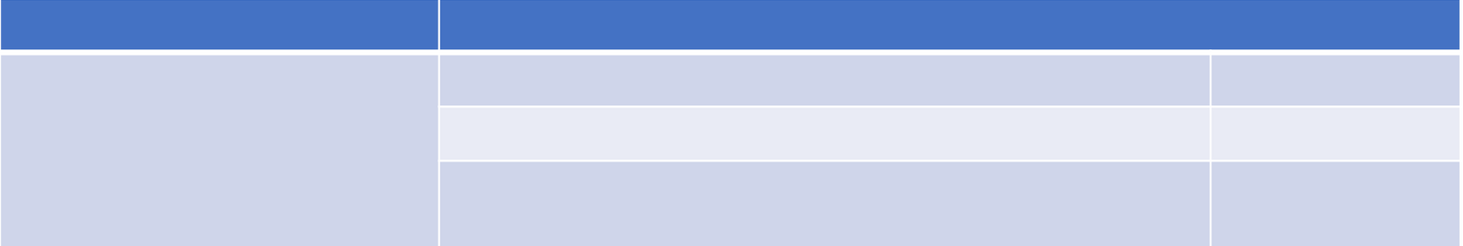 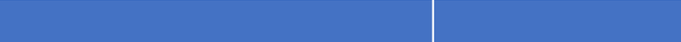 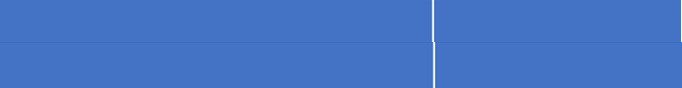 Перечень вступительных испытаний
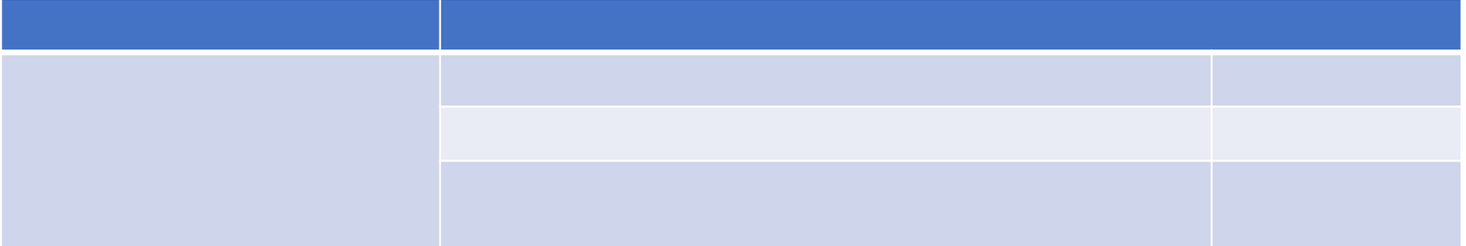 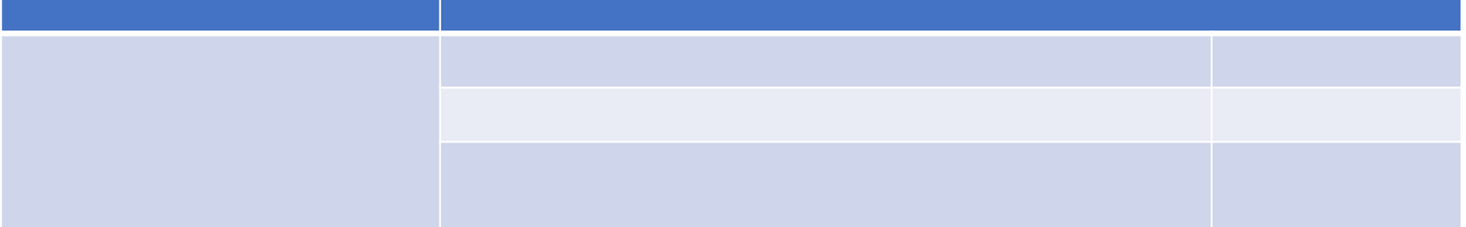 Литература – профильный предмет  Русский язык
По выбору поступающего:  Иностранный язык
Обществознание
Медиакоммуникации
(бакалавриат)
И
И
С В Я З Е Й
С В Я З Е Й
40
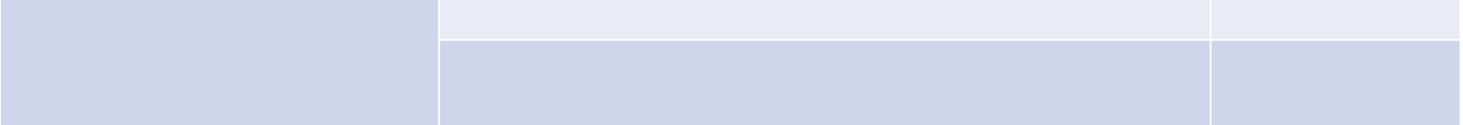 45
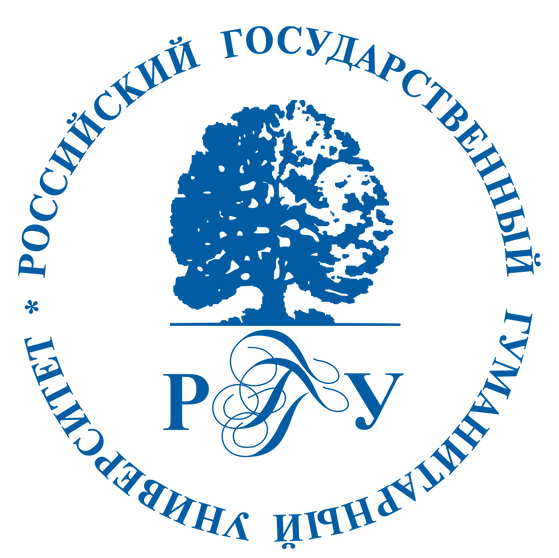 "Медиакоммуникации и управление	корпоративными медиа"
Вашей будущей профессией  может стать:

Медиаменеджер  Продюсер
Специалист по рекламе  Медиапланер
PR-менеджер  Копирайтер
Руководитель медиапроектов
Вы	научитесь:

Создавать эффективный медиабизнес, в  том числе корпоративный
Разрабатывать и продвигать  медиапроекты
Анализировать медиаполе компаний и  брендов для формирования и оценки
стратегии продвижения и
коммуникационной политики  Налаживать продуктивное
взаимодействие с различными сегментами  общества, организациями, учреждениями
Ф А К У Л Ь Т Е Т
Ф А К У Л Ь Т Е Т
Ф
А  К    У   СЛ  ОЬ
Т  БЕ
ЩТ
ЕР  СЕ  ТК  ВЛ  Е
А
Н  НМ
ОЫ
СИ   Т  ЬС  ЮВ
Я  З  Е  Й
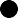 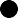 С	О Б Щ Е С Т В Е Н Н О С Т Ь Ю
С	О Б Щ Е С Т В Е Н Н О С Т Ь Ю
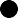 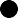 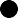 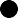 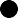 Р Е К Л А М Ы
Р Е К Л А М Ы
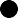 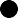 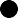 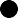 И
И
С В Я З Е Й
С В Я З Е Й
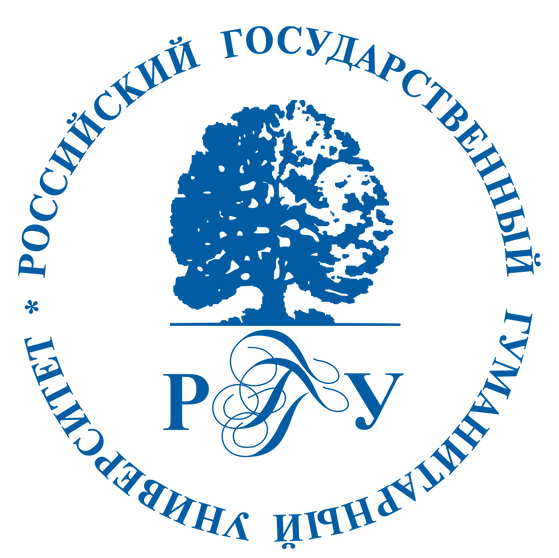 Ф А К У Л Ь Т Е Т
Ф А К У Л Ь Т Е Т
Ф
А  К    У   СЛ  ОЬ
Т  БЕ
ЩТ
ЕР  СЕ  ТК  ВЛ  Е
А
Н  НМ
ОЫ
СИ   Т  ЬС  ЮВ
Я  З  Е  Й
С	О Б Щ Е С Т В Е Н Н О С Т Ь Ю
С	О Б Щ Е С Т В Е Н Н О С Т Ь Ю
Р Е К Л А М Ы
Р Е К Л А М Ы
И
И
С В Я З Е Й
С В Я З Е Й
Список изучаемых дисциплин по всем направлениям
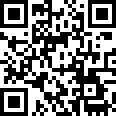 Ф А К У Л Ь Т Е Т
Р Е К Л А М Ы
И
С В Я З Е Й
С
О Б Щ Е С Т В Е Н Н О С Т Ь Ю
Руководители образовательных программ
42.04.01 Реклама и связи с общественностью. Магистратура
Интернет-коммуникации в рекламе и связях с  общественностью
Шитова Юлия Юрьевна
Доктор экономических наук
член Новой экономической ассоциации (РФ),  член Международной экономической
ассоциации (IEA), эксперт Российского фонда  фундаментальных исследований (РФФИ),
член Гильдии маркетологов
Управление брендом в рекламе и связях с  общественностью
Абаев Алан Лазаревич
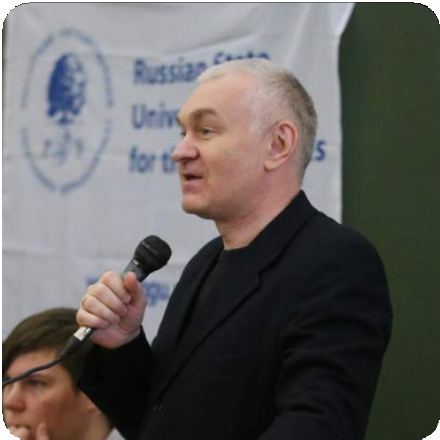 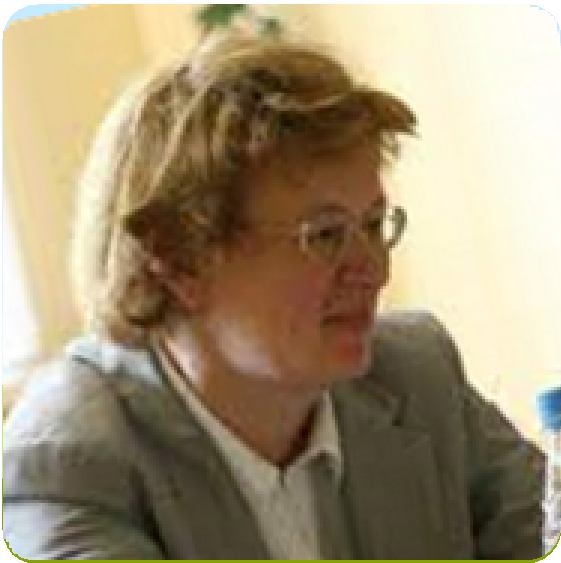 Доктор экономических наук  Член Гильдии маркетологов
Награжден Орденским знаком Гильдии  маркетологов «За заслуги в маркетинге»
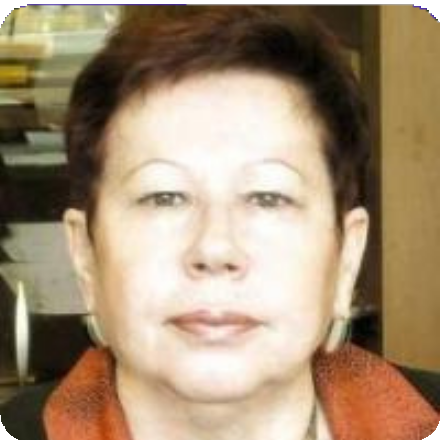 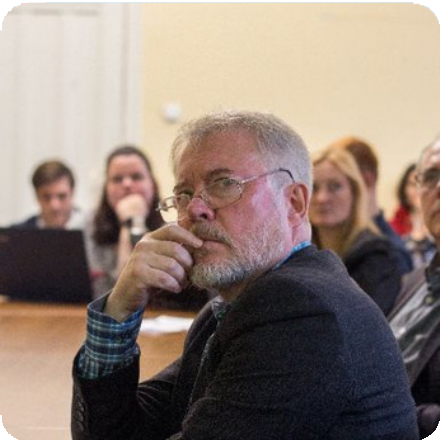 Управление коммуникациями на
государственной и муниципальной службе  Боровикова Тамара Викторовна
Медиатехнологии в современной  коммуникативной индустрии
Клягин Сергей Вячеславович
Доктор педагогических наук  Почетный работник высшего
профессионального образования РФ
Доктор экономических наук
Создатель и лидер научной школы РГГУ –  "Социально-культурная коммуникатология"
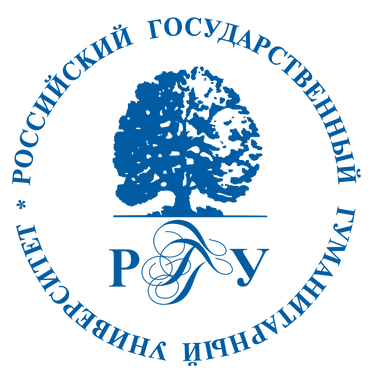 Ф А К У Л Ь Т Е Т
Р Е К Л А М Ы
И
С В Я З Е Й
С
О Б Щ Е С Т В Е Н Н О С Т Ь Ю
Базы практик - партнеры кафедры интегрированных  коммуникаций и рекламы
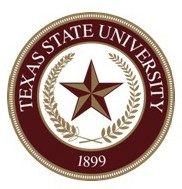 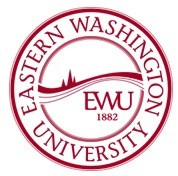 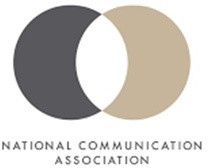 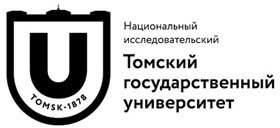 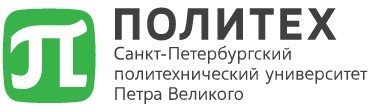 Ф А К У Л Ь Т Е Т
Р Е К Л А М Ы
И
С В Я З Е Й
С
О Б Щ Е С Т В Е Н Н О С Т Ь Ю
Базы практик - партнеры кафедры интегрированных  коммуникаций и рекламы
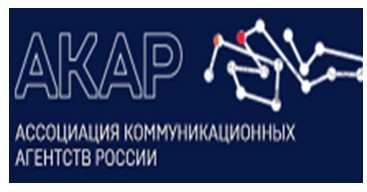 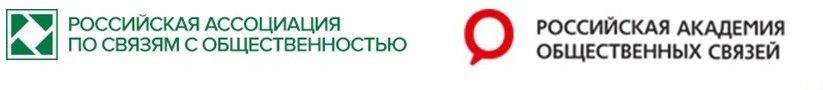 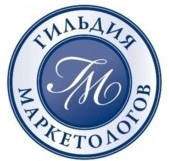 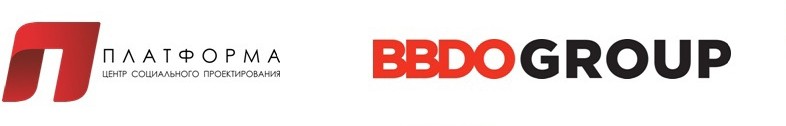 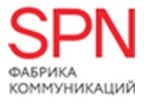 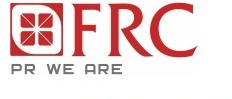 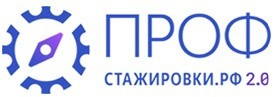 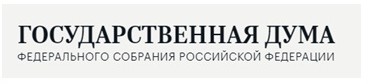 Ф А К У Л Ь Т Е Т
Р Е К Л А М Ы
И
С В Я З Е Й
С
О Б Щ Е С Т В Е Н Н О С Т Ь Ю
Наши выпускники
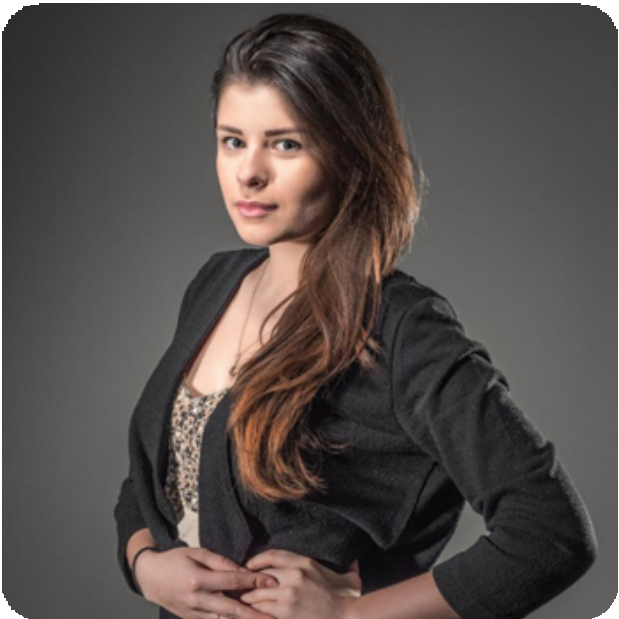 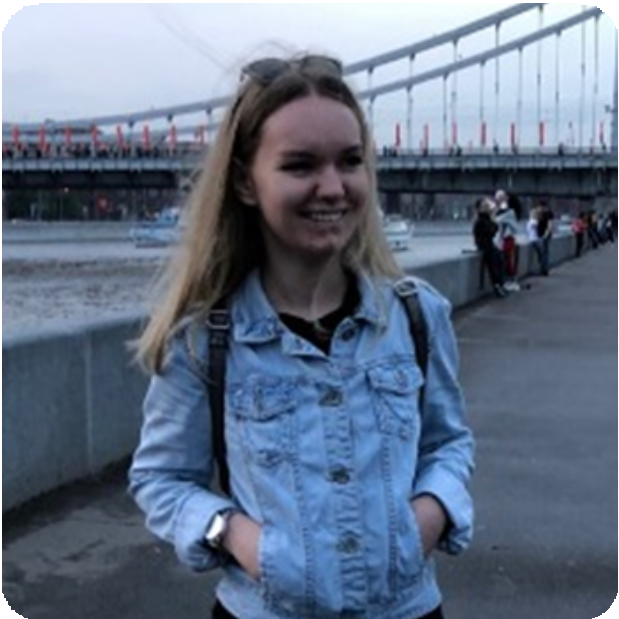 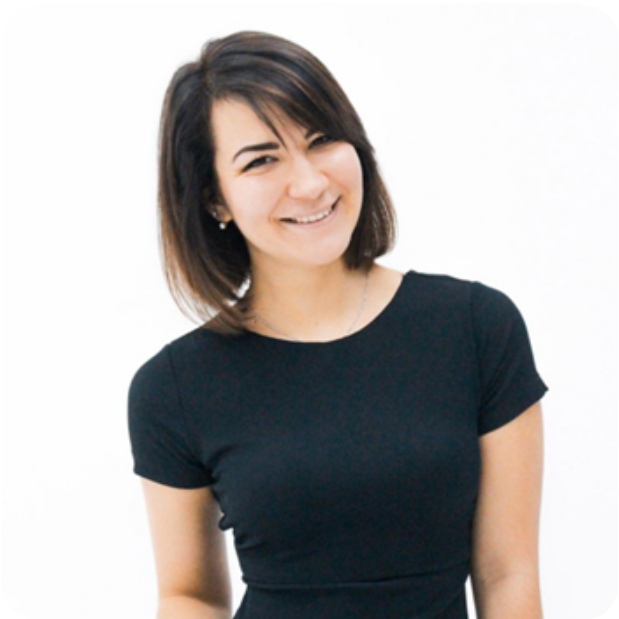 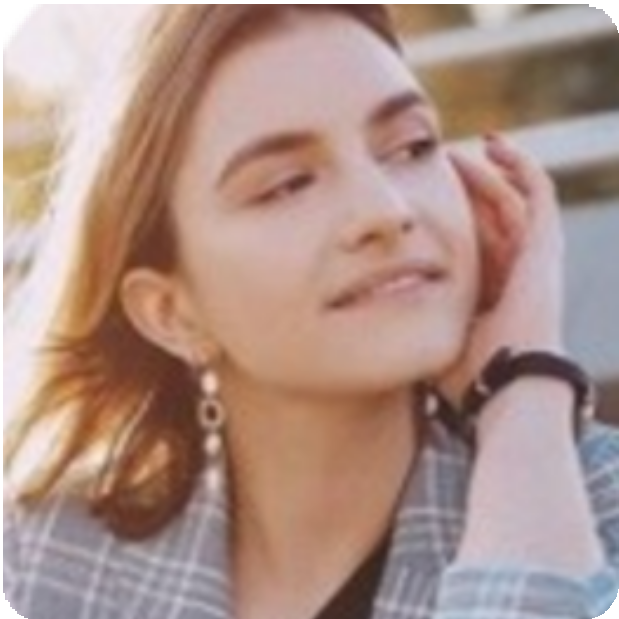 Веткина Юлия
Бычкова Дарья
Быстрова Надежда
Юлия Музыко
Коммуникативное
агентство AG Loyalty.
Руководитель проектов
Руководитель
направления веб-
проектов университета
«Синергия»
Креативный
копирайтер Агентство
DPG Russia
Менеджер маркетинговых  коммуникаций в диджитал-  агентстве Affect. Connected  Communications
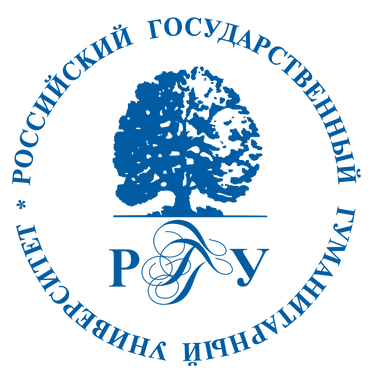 Ф А К У Л Ь Т Е Т
Р Е К Л А М Ы
И
С В Я З Е Й
С
О Б Щ Е С Т В Е Н Н О С Т Ь Ю
Наши выпускники
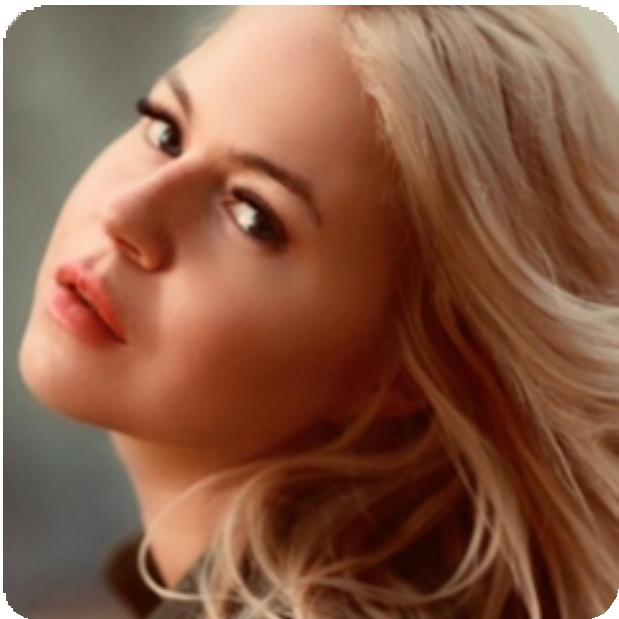 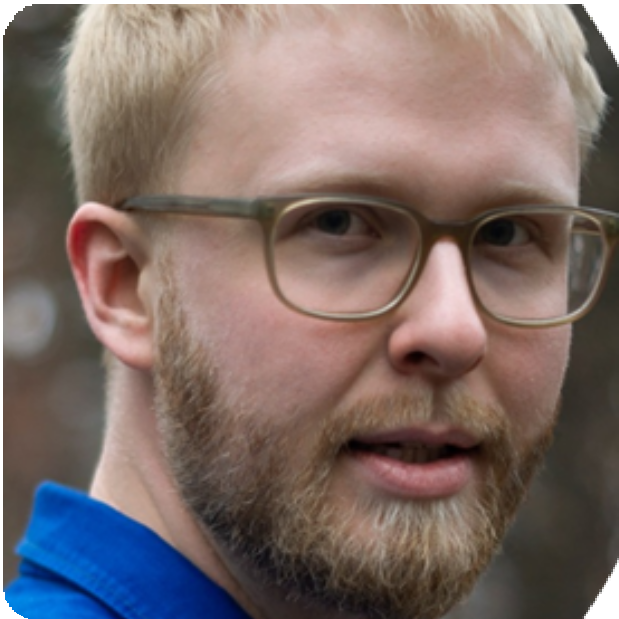 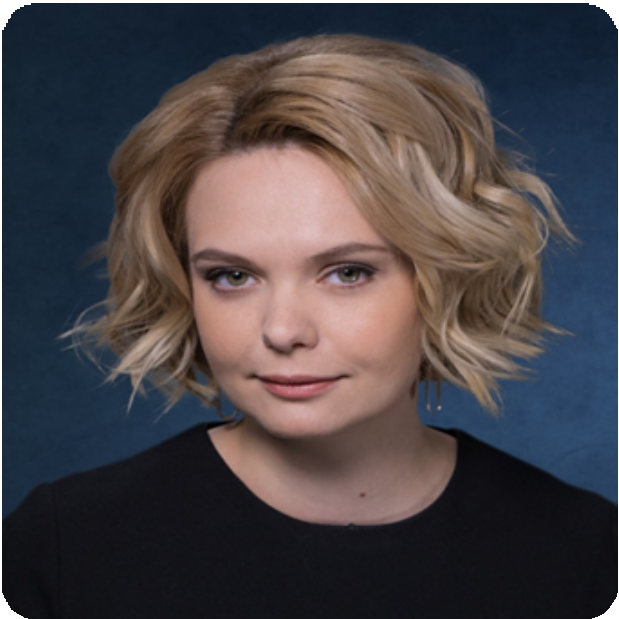 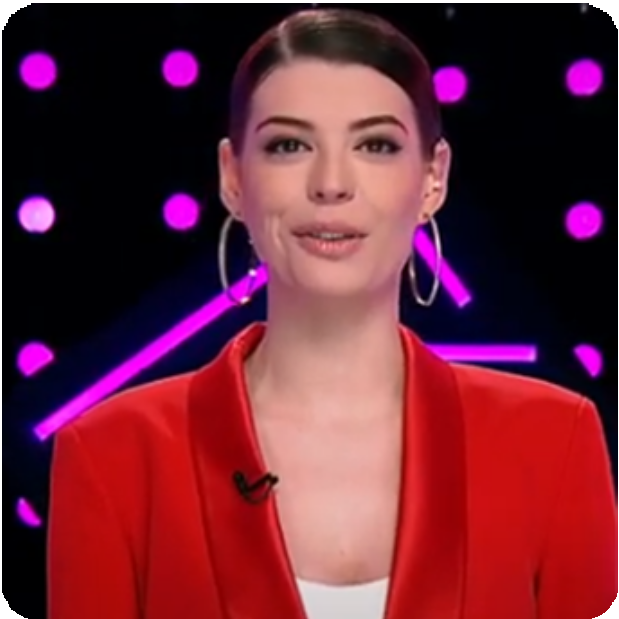 Никита Старун
Катерина Тихонова
Трифонова Ксения
Артемьева Наталья
Креативный продюсер  Агентство McCann
Вице-президент по  развитию бизнеса  компании « КРОС»
Телеведущая РУ ТВ
«Солнечный образ»
Chief marketing officer в  школе дизайна	Contented
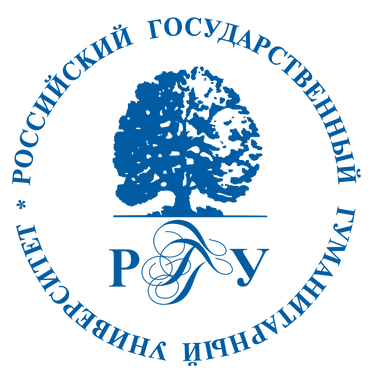 Ф А К У Л Ь Т Е Т
Р Е К Л А М Ы
И
С В Я З Е Й
С
О Б Щ Е С Т В Е Н Н О С Т Ь Ю
Научно-исследовательская	работа
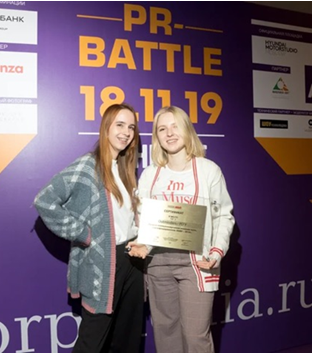 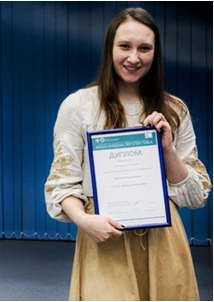 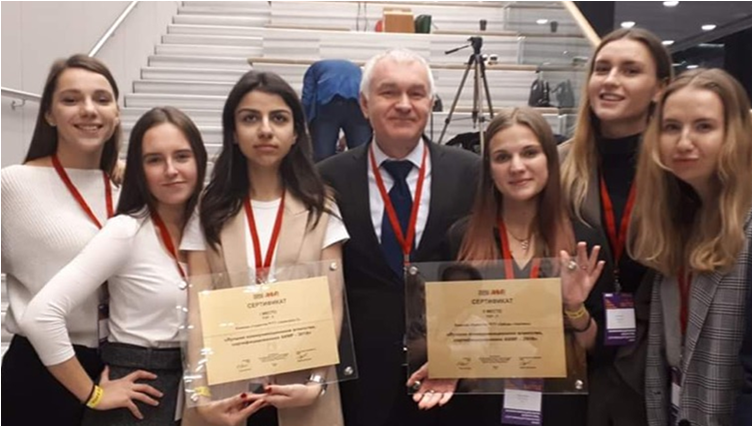 Конкурсы
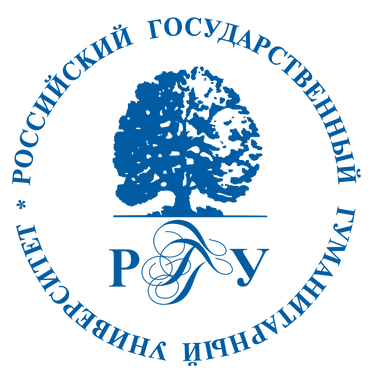 Ф А К У Л Ь Т Е Т
Р Е К Л А М Ы
И
С В Я З Е Й
С
О Б Щ Е С Т В Е Н Н О С Т Ь Ю
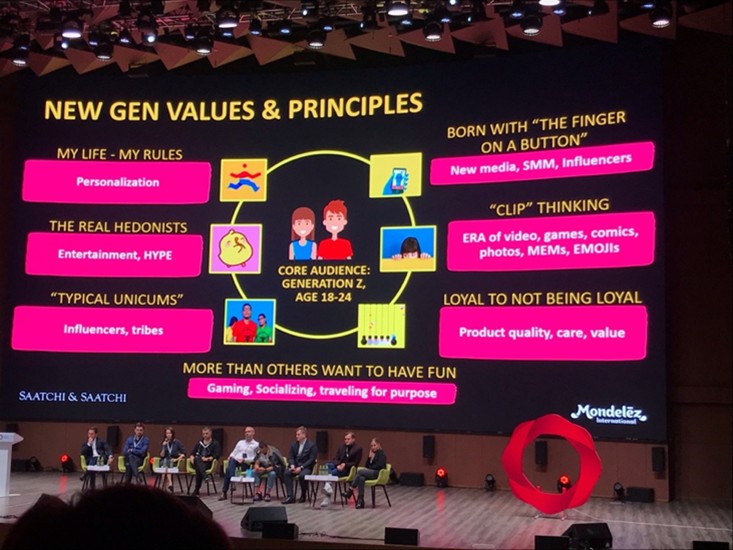 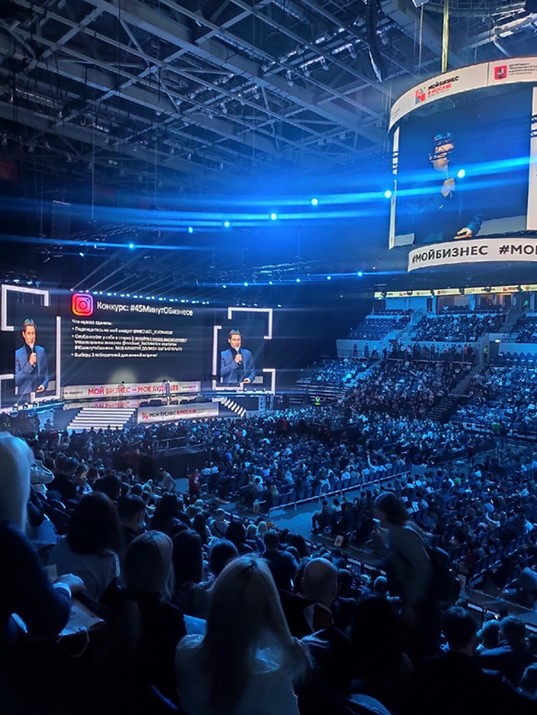 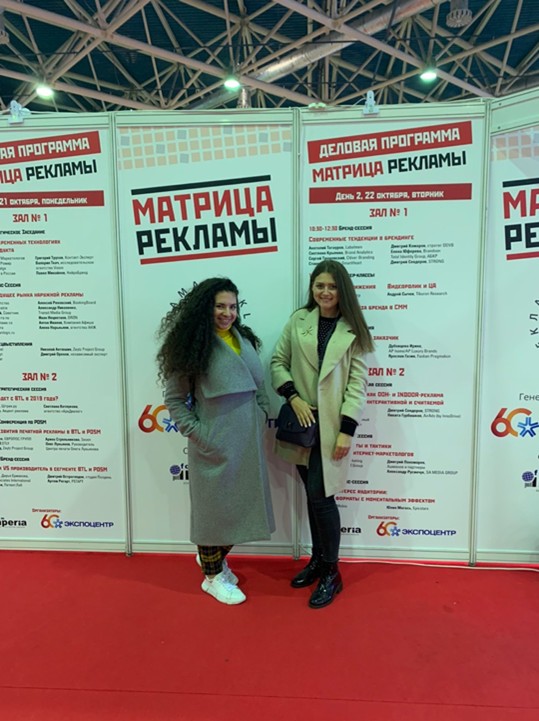 Посещение форумов и выставок
Ф А К У Л Ь Т Е Т
Р Е К Л А М Ы
И
С В Я З Е Й
С
О Б Щ Е С Т В Е Н Н О С Т Ь Ю
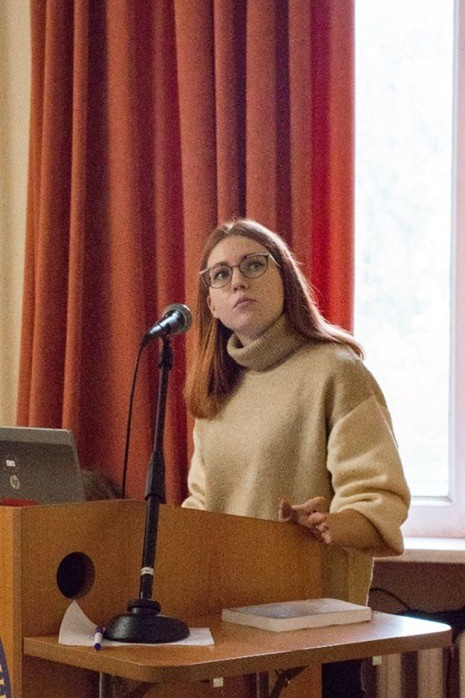 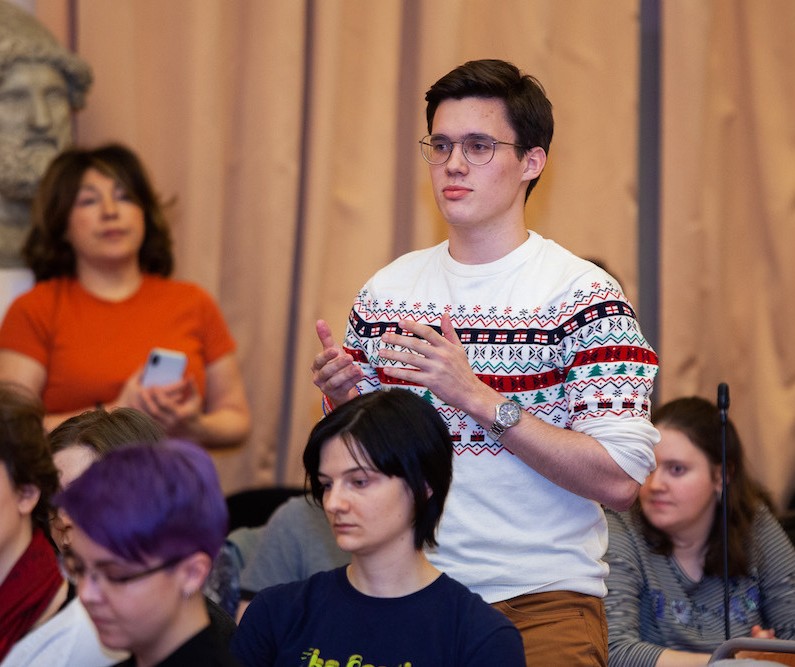 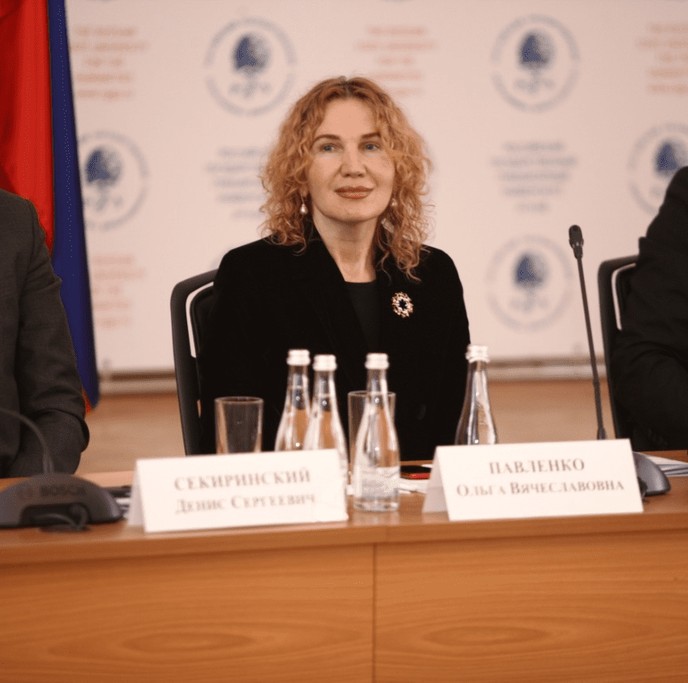 Научные конференции
Ф А К У Л Ь Т Е Т
Р Е К Л А М Ы
И
С В Я З Е Й
С
О Б Щ Е С Т В Е Н Н О С Т Ь Ю
Проектная	деятельность
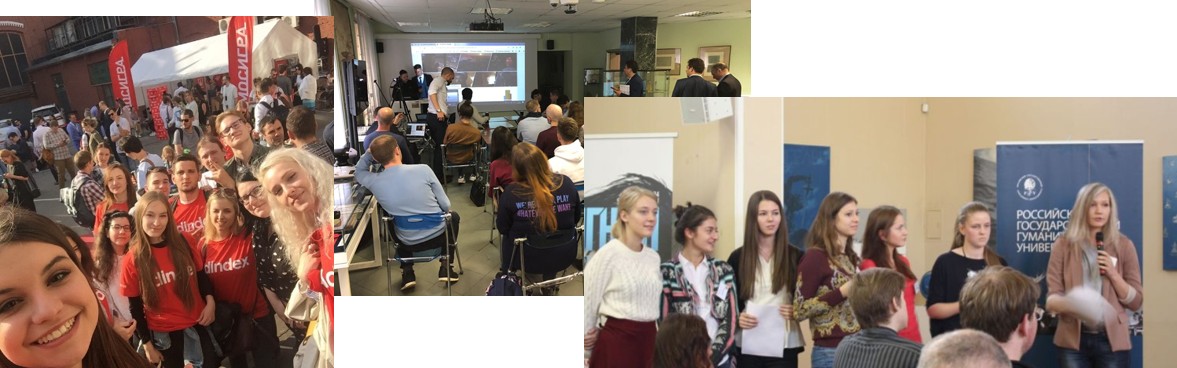 Организация и участие в мероприятиях рекламной отрасли
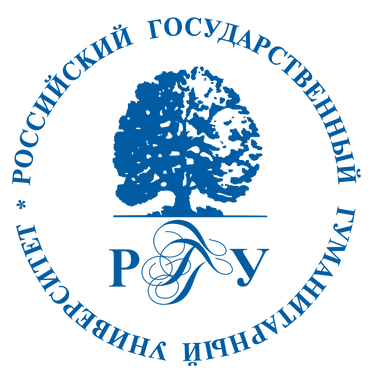 Ф А К У Л Ь Т Е Т
Р Е К Л А М Ы
И
С В Я З Е Й
С
О Б Щ Е С Т В Е Н Н О С Т Ь Ю
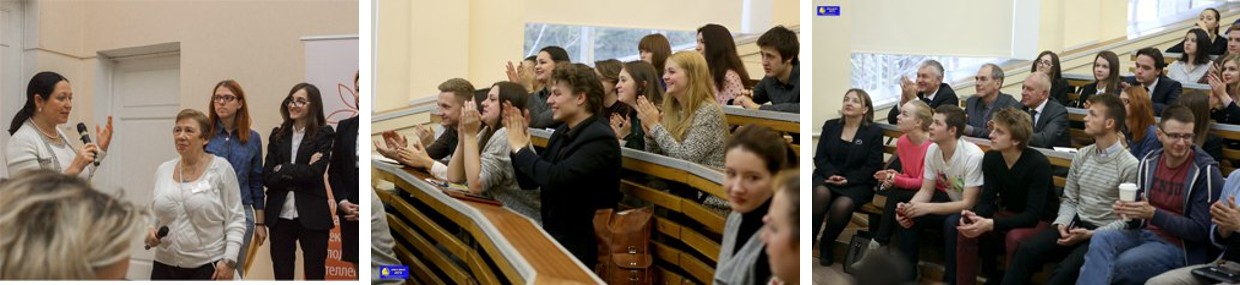 День работника рекламы
Ф А К У Л Ь Т Е Т
Р Е К Л А М Ы
И
С В Я З Е Й
С
О Б Щ Е С Т В Е Н Н О С Т Ь Ю
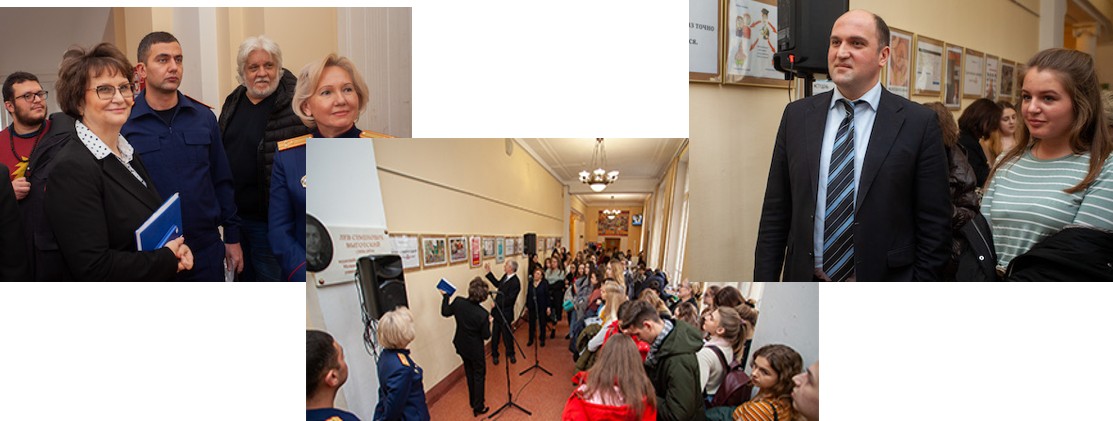 Выставка студенческих плакатов
Ф А К У Л Ь Т Е Т
Р Е К Л А М Ы
И
С В Я З Е Й
С
О Б Щ Е С Т В Е Н Н О С Т Ь Ю
Культурная	жизнь
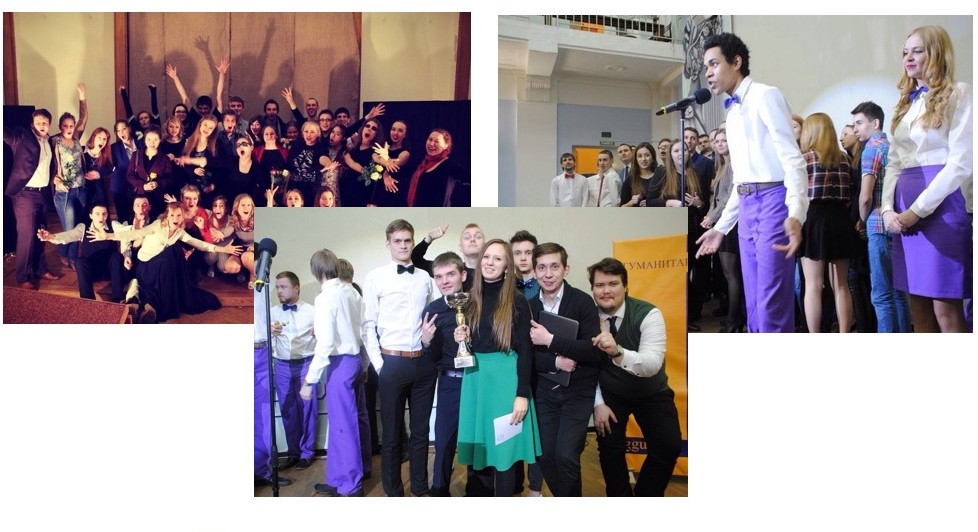 Ф А К У Л Ь Т Е Т
Р Е К Л А М Ы
И
С В Я З Е Й
С
О Б Щ Е С Т В Е Н Н О С Т Ь Ю
Спортивные	соревнования	и	студенческие	парады
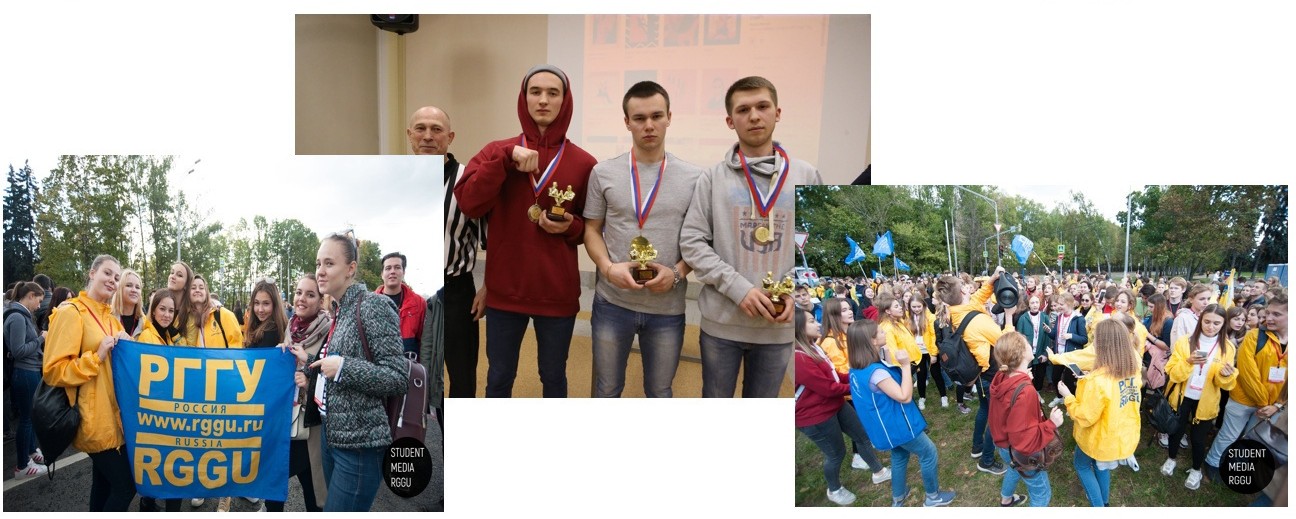 Ф А К У Л Ь Т Е Т
Р Е К Л А М Ы
И
С В Я З Е Й
С
О Б Щ Е С Т В Е Н Н О С Т Ь Ю
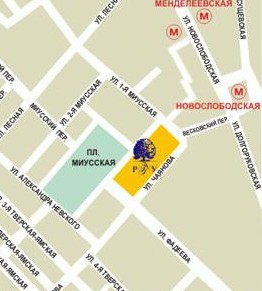 Приёмная декана факультета рекламы  и связей с общественностью

Телефон:
+7 (495) 250-62-97

Электронная почта:  faculty_friso@rggu.ru

Сайт: www.rsuh.ru/education/frso/

Адрес: Москва, ул. Чаянова, д. 15, корп. 5, каб. 320
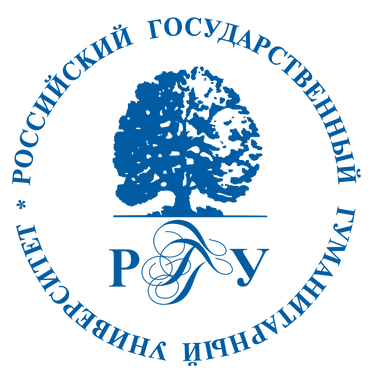 Ф А К У Л Ь Т Е Т
Р Е К Л А М Ы
И
С В Я З Е Й
С
О Б Щ Е С Т В Е Н Н О С Т Ь Ю
Кафедра интегрированных
коммуникаций и рекламы
Кафедра теории и практики  общественных связей
Телефон:
(495) 250-63-90

Электронная почта:  dep_kikr@rggu.ru

Сайт: www.kafmr.rggu.ru
Телефон:
(495) 250-62-93

Электронная почта:  dep_ktpos@rggu.ru

Сайт:www.rsuh.ru/education/frso/department-theory-and-practice-of-public-relations/
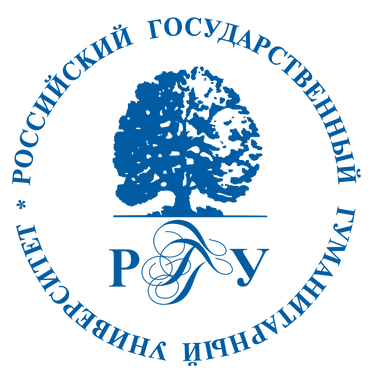 Ф А К У Л Ь Т Е Т
Р Е К Л А М Ы
И
С В Я З Е Й
С
О Б Щ Е С Т В Е Н Н О С Т Ь Ю
Хочешь узнать все про факультет?
Подпишись на рассылку!
Ф А К У Л Ь Т Е Т
Р Е К Л А М Ы
И
С В Я З Е Й
С
О Б Щ Е С Т В Е Н Н О С Т Ь Ю
СТАНЬТЕ	ЧАСТЬЮ	НАШЕГО  ФАКУЛЬТЕТА!	ЖДЕМ	ВАС!
Ф А К У Л Ь Т Е Т
Р Е К Л А М Ы
И
С В Я З Е Й
С
О Б Щ Е С Т В Е Н Н О С Т Ь Ю